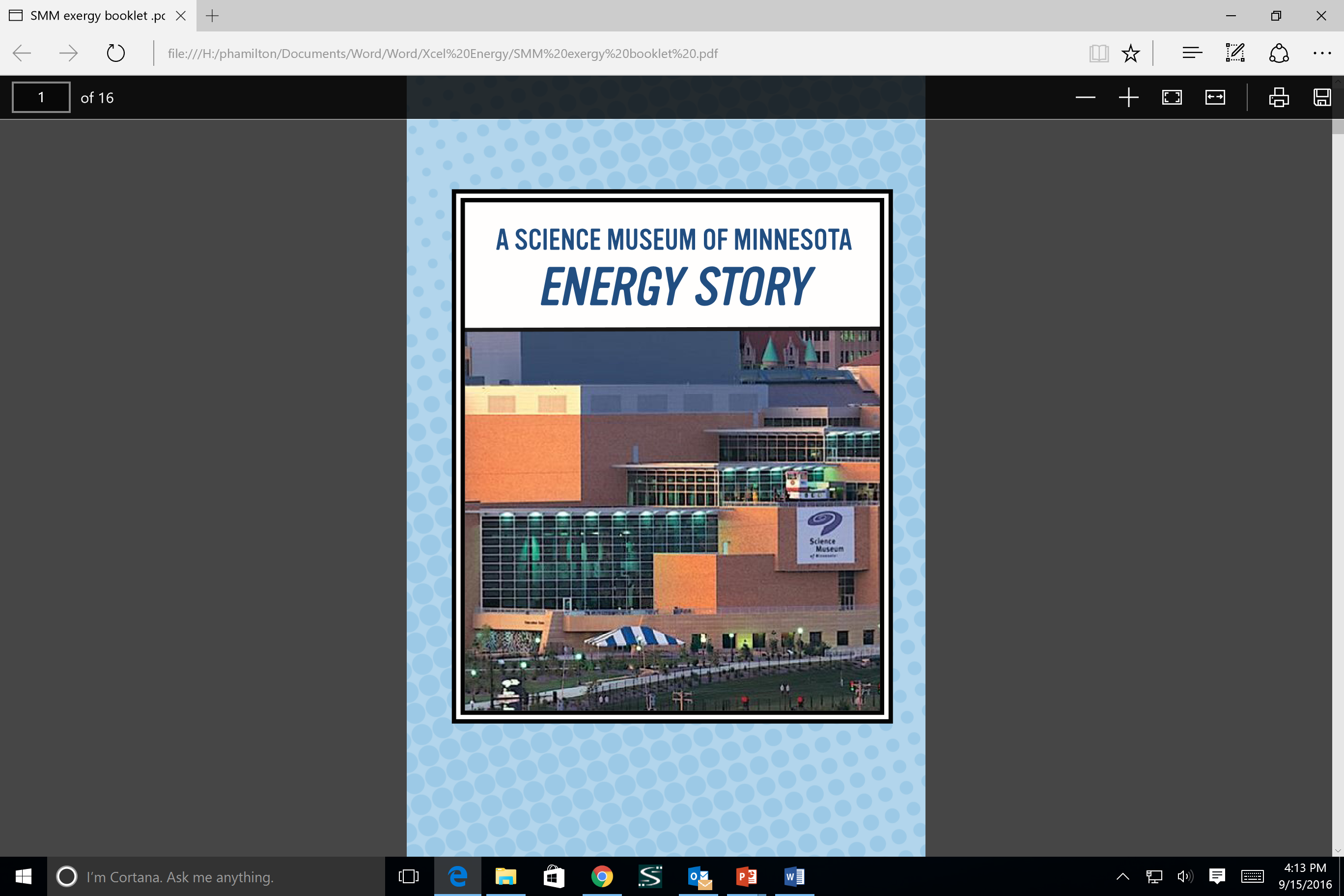 [Speaker Notes: Section slide
On the iclicker toolbar, click on the down arrow and click to turn off “Anonymous polling.”]
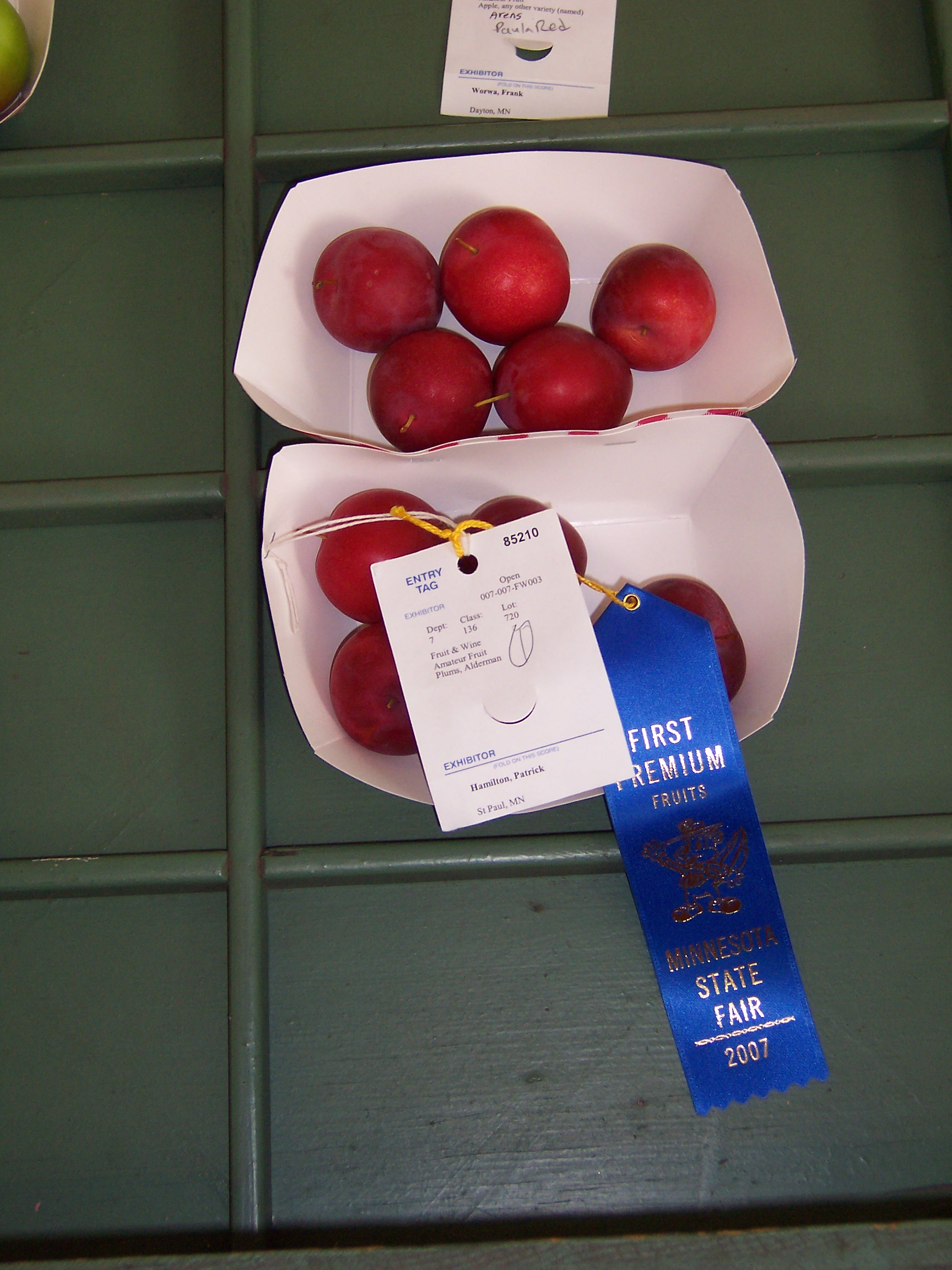 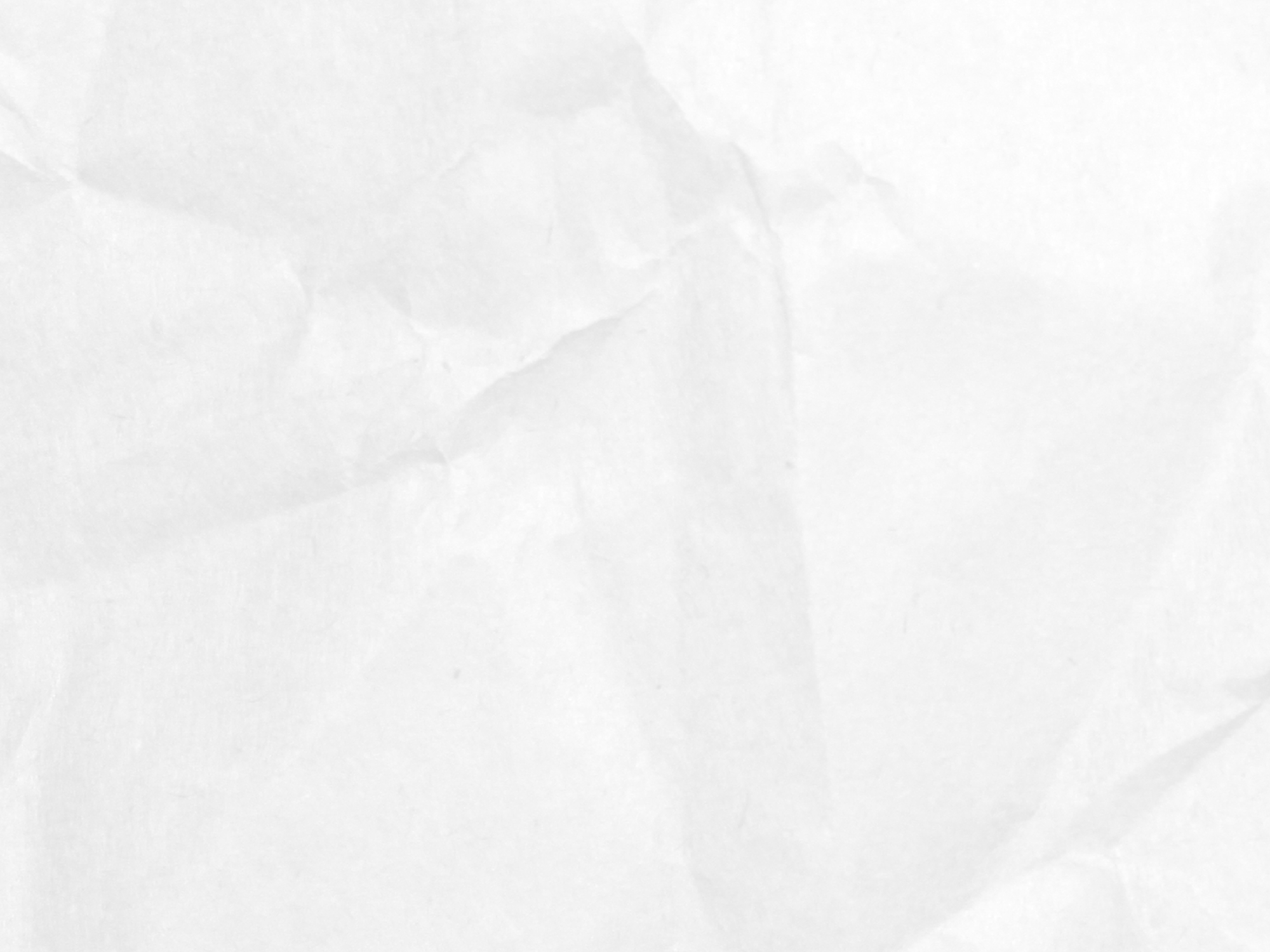 [Speaker Notes: Section slide
On the iclicker toolbar, click on the down arrow and click to turn off “Anonymous polling.”]
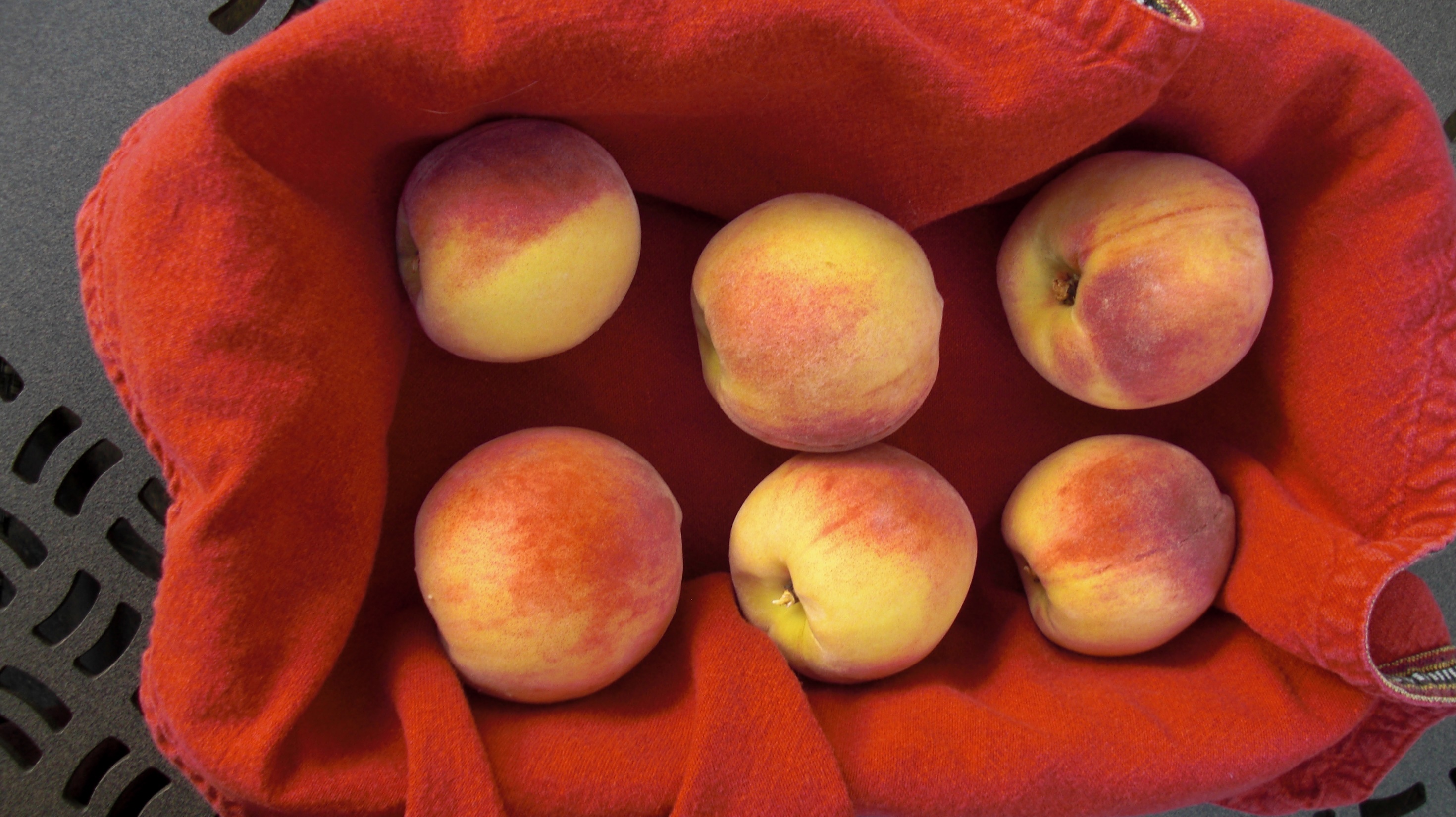 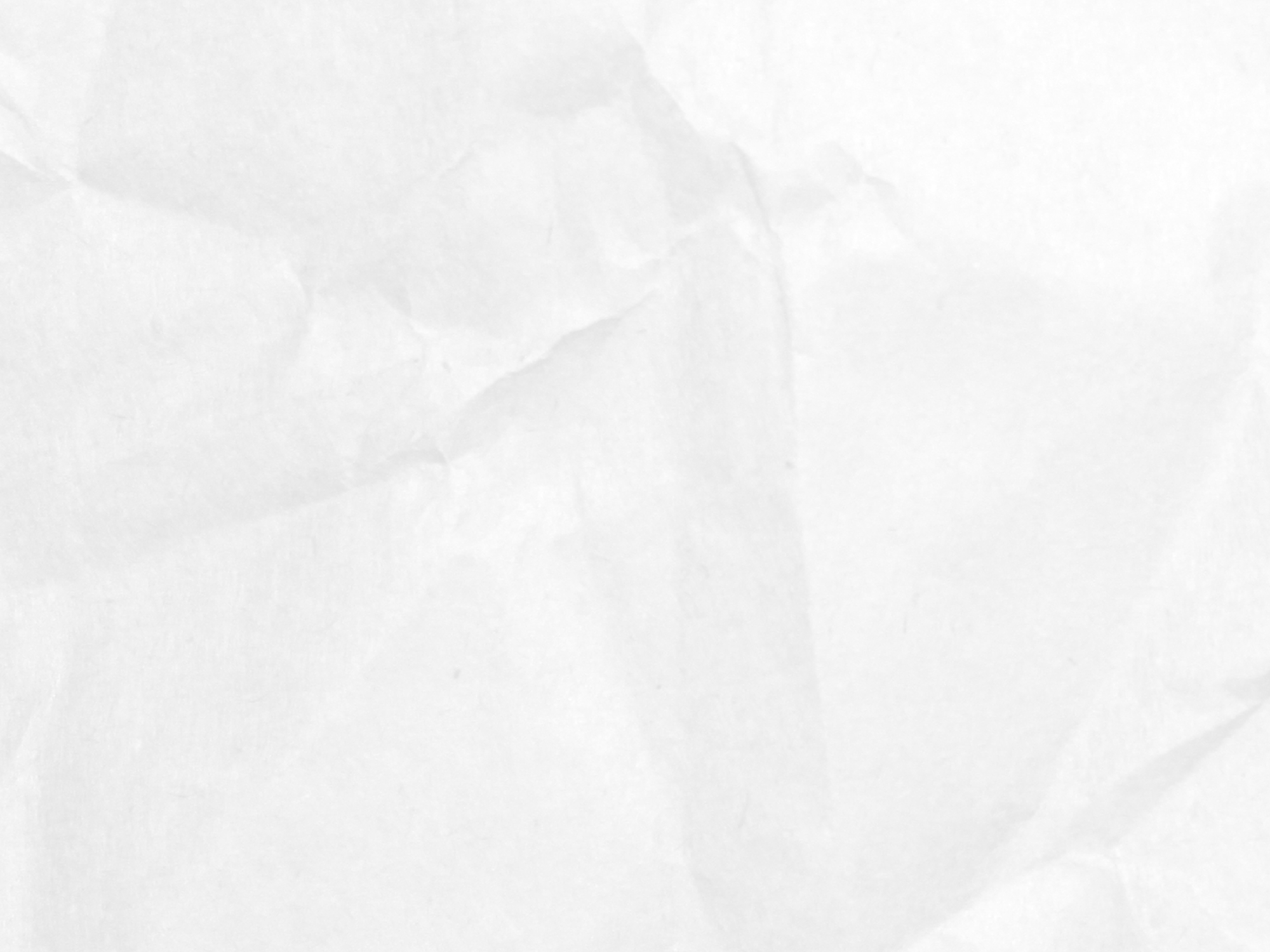 [Speaker Notes: Section slide
On the iclicker toolbar, click on the down arrow and click to turn off “Anonymous polling.”]
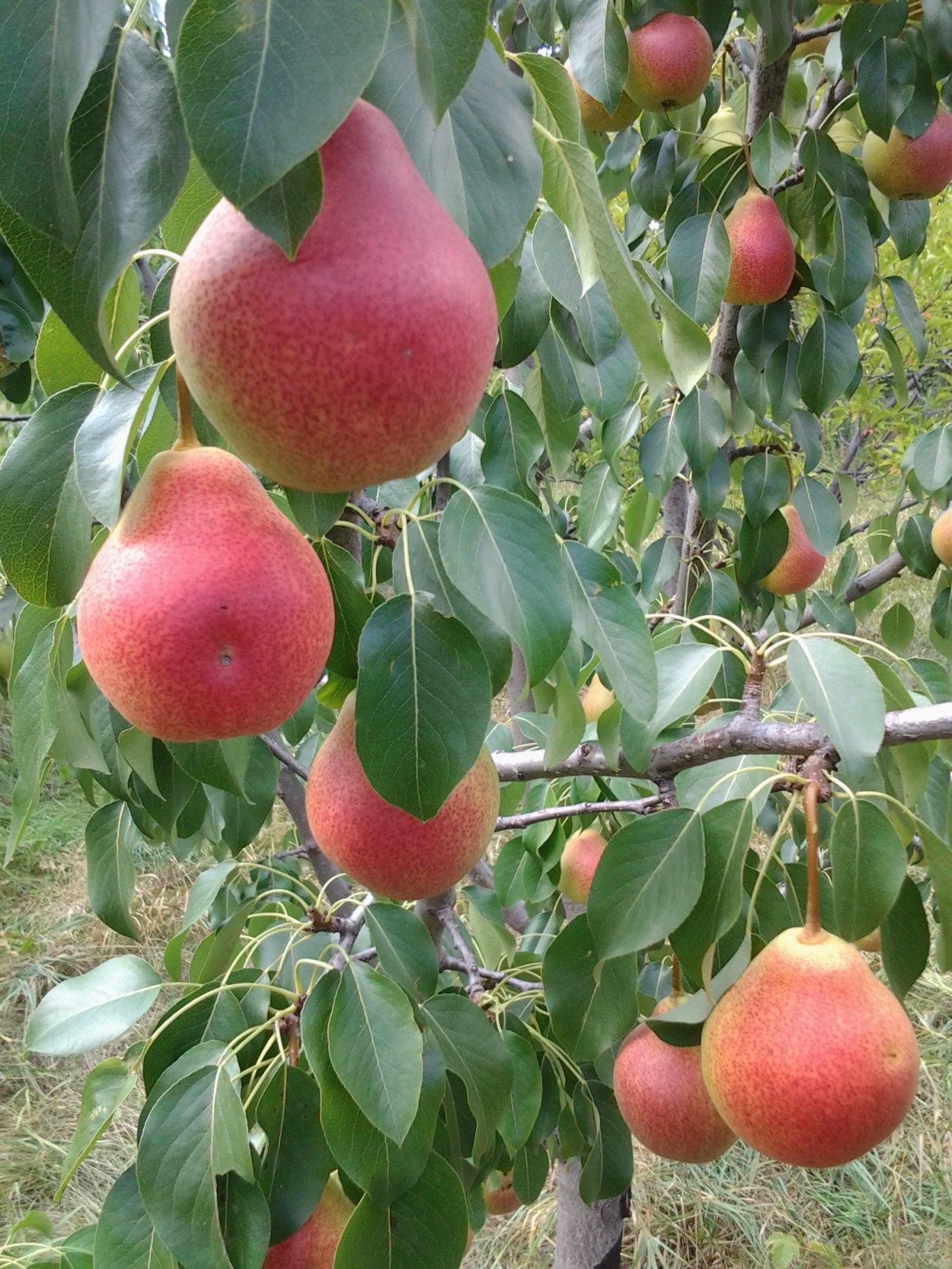 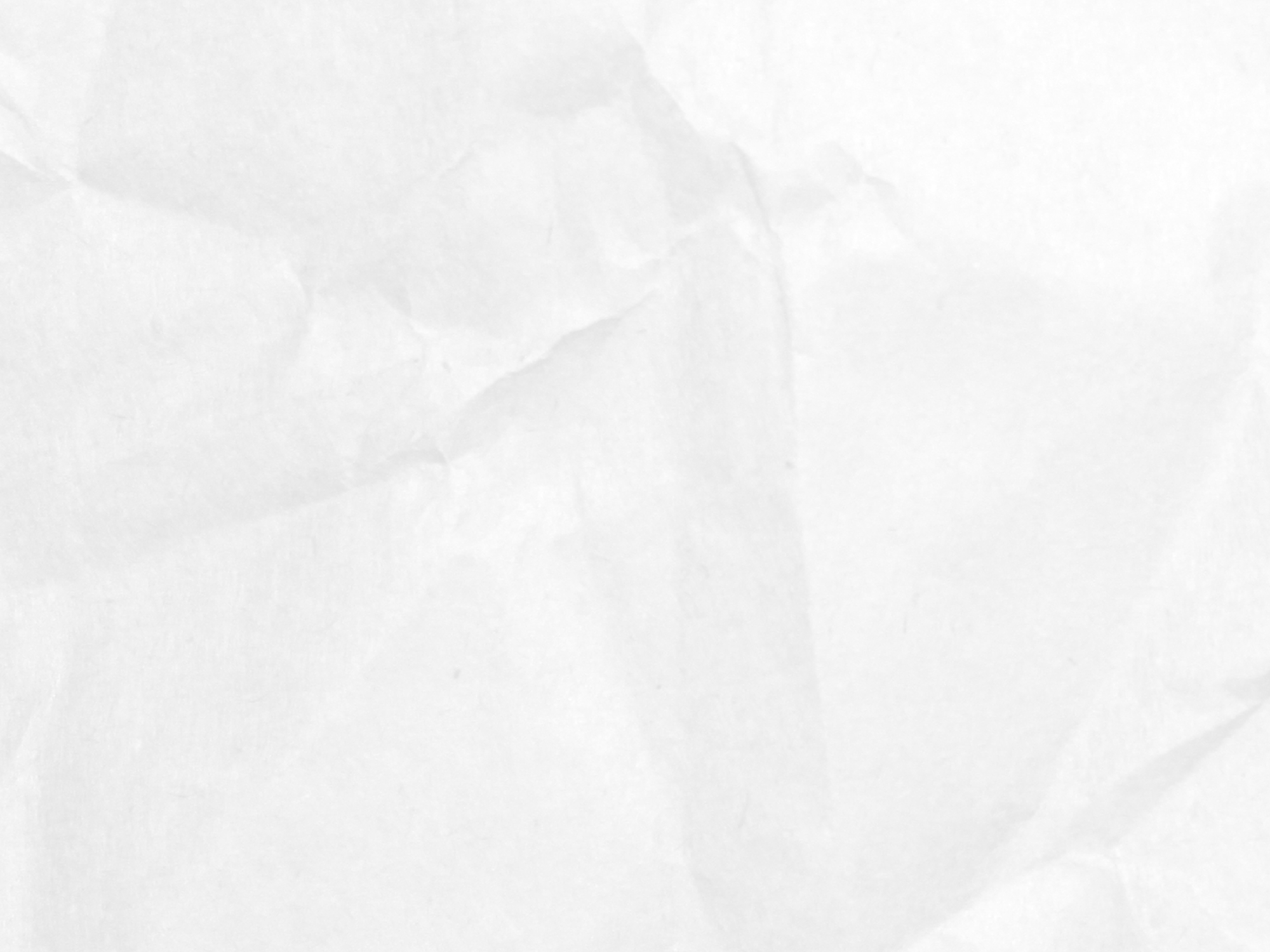 [Speaker Notes: Section slide
On the iclicker toolbar, click on the down arrow and click to turn off “Anonymous polling.”]
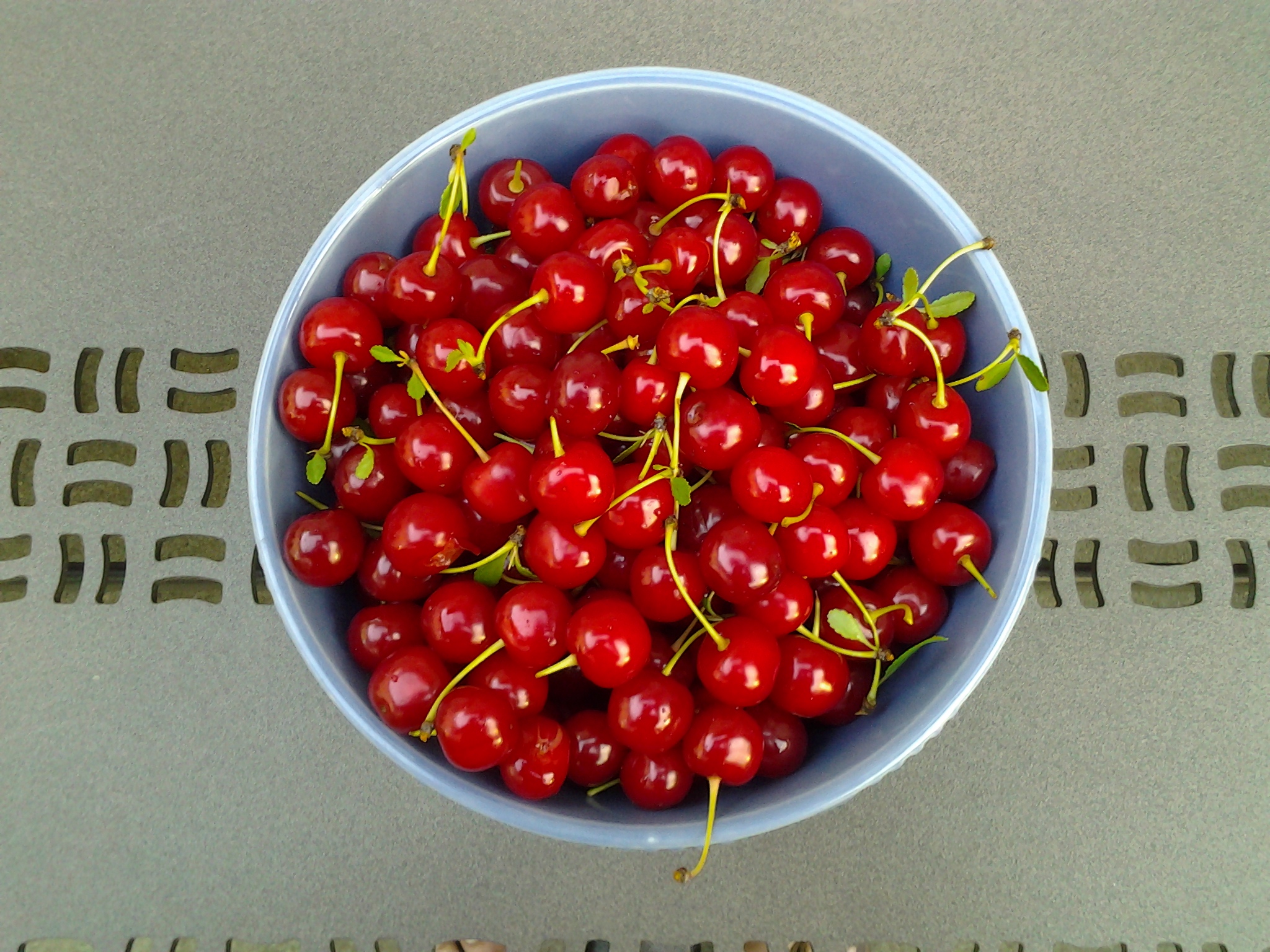 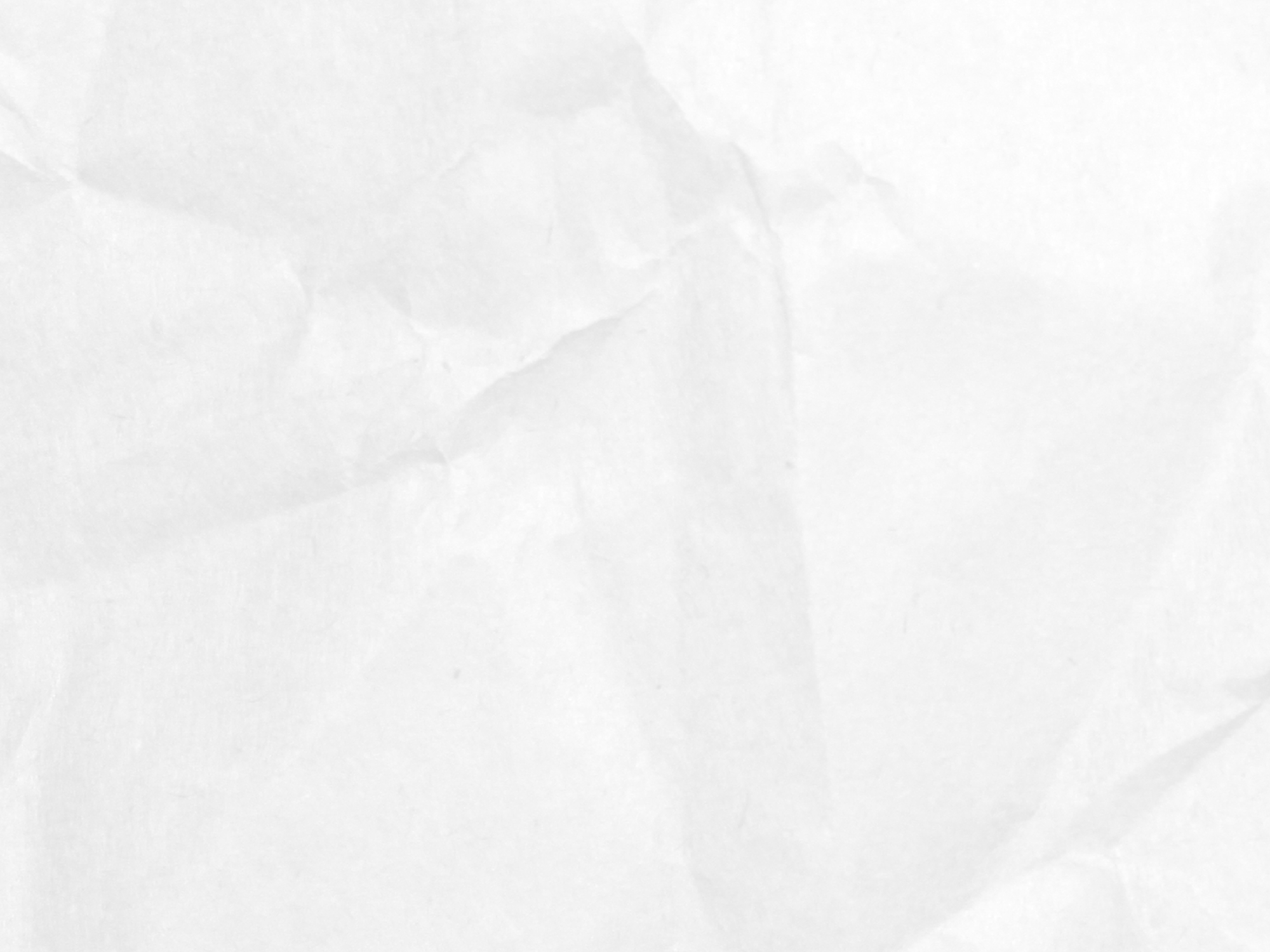 [Speaker Notes: Section slide
On the iclicker toolbar, click on the down arrow and click to turn off “Anonymous polling.”]
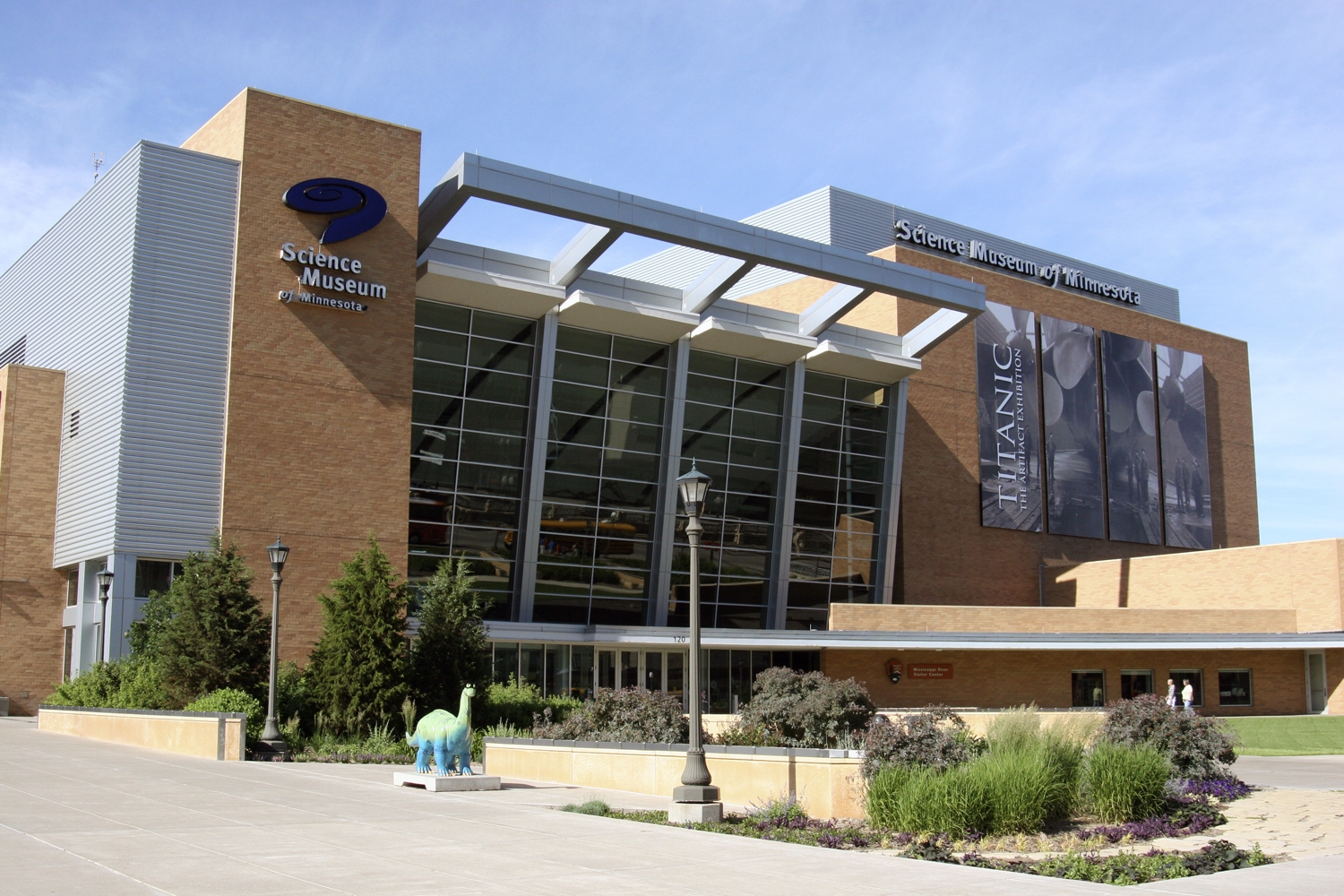 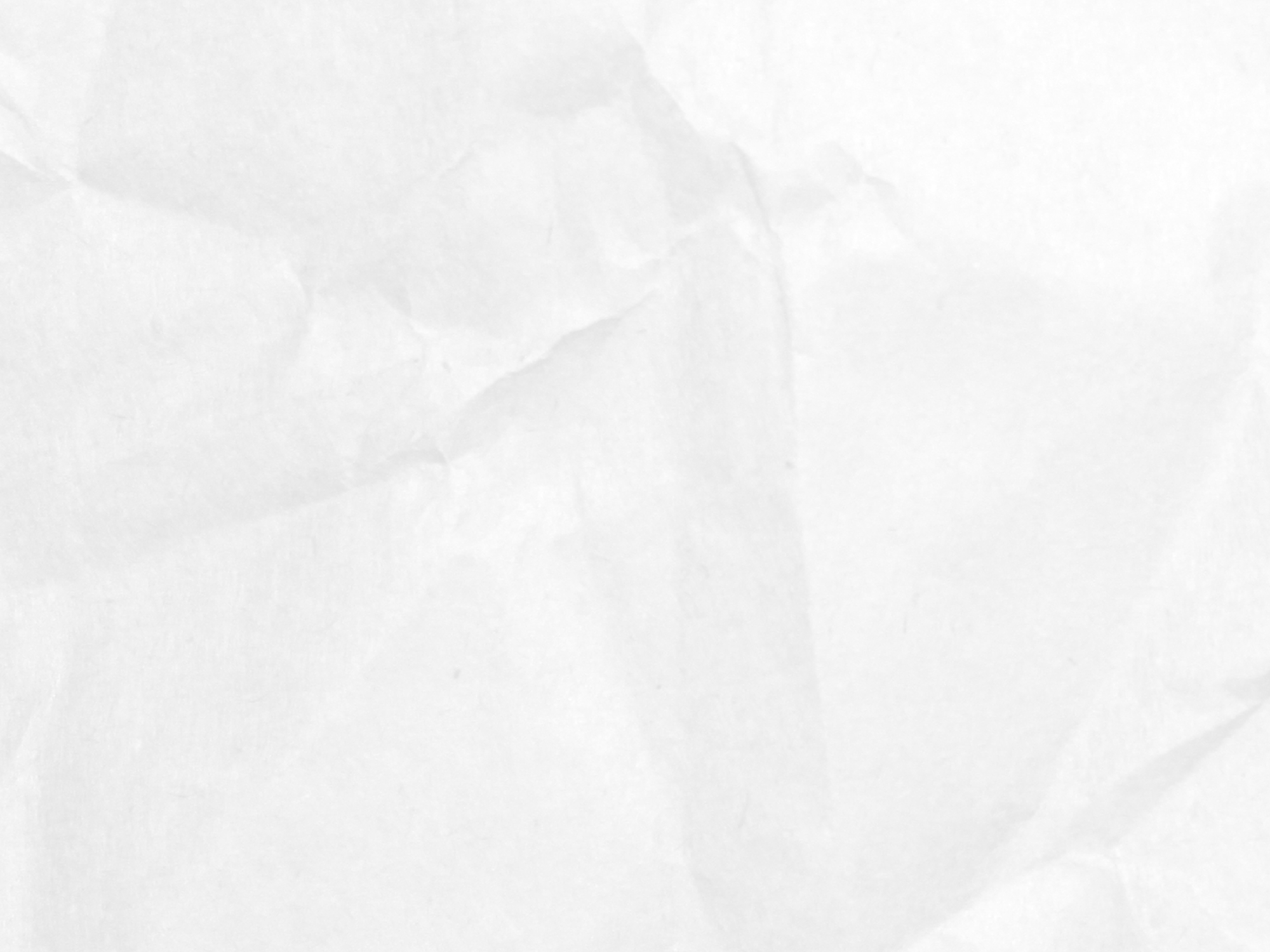 [Speaker Notes: Section slide
On the iclicker toolbar, click on the down arrow and click to turn off “Anonymous polling.”]
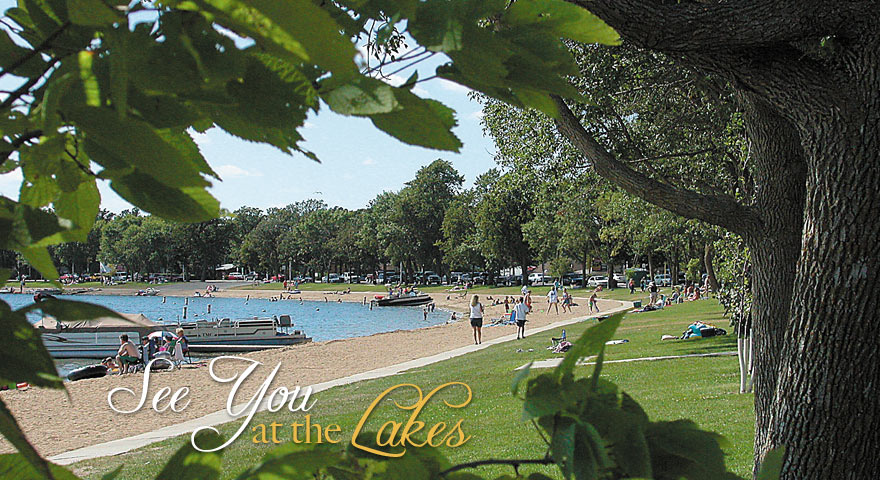 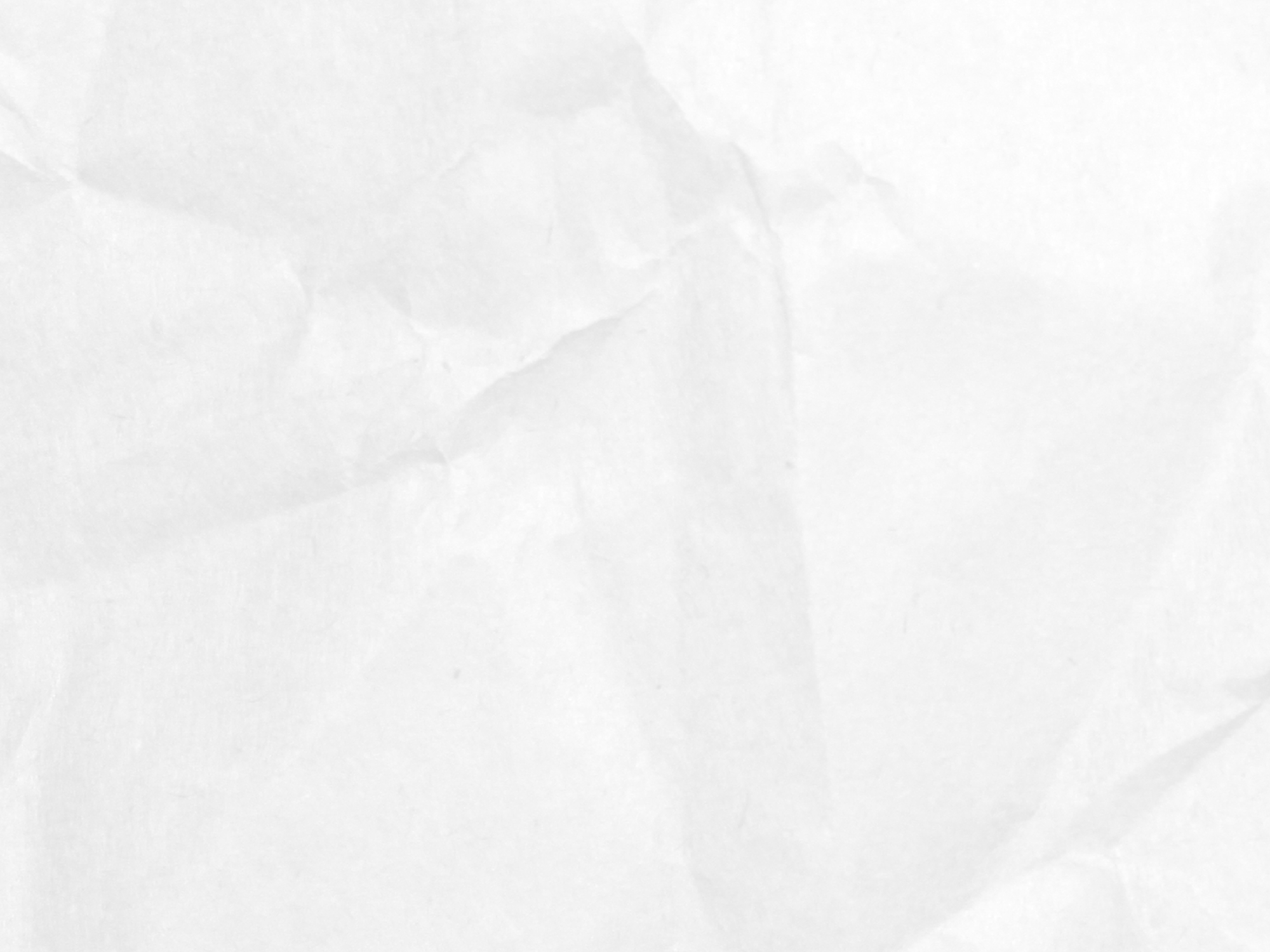 [Speaker Notes: Section slide
On the iclicker toolbar, click on the down arrow and click to turn off “Anonymous polling.”]
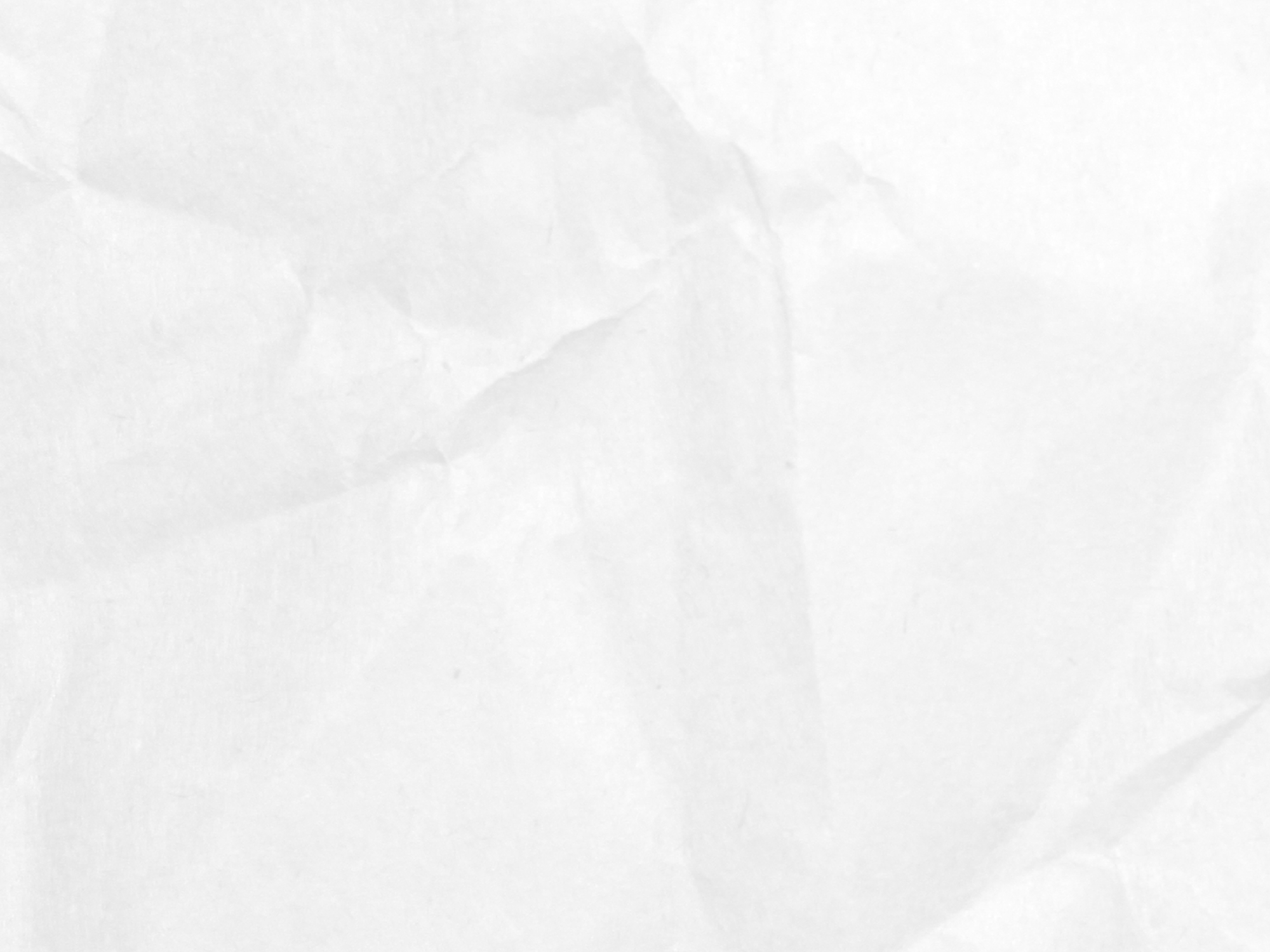 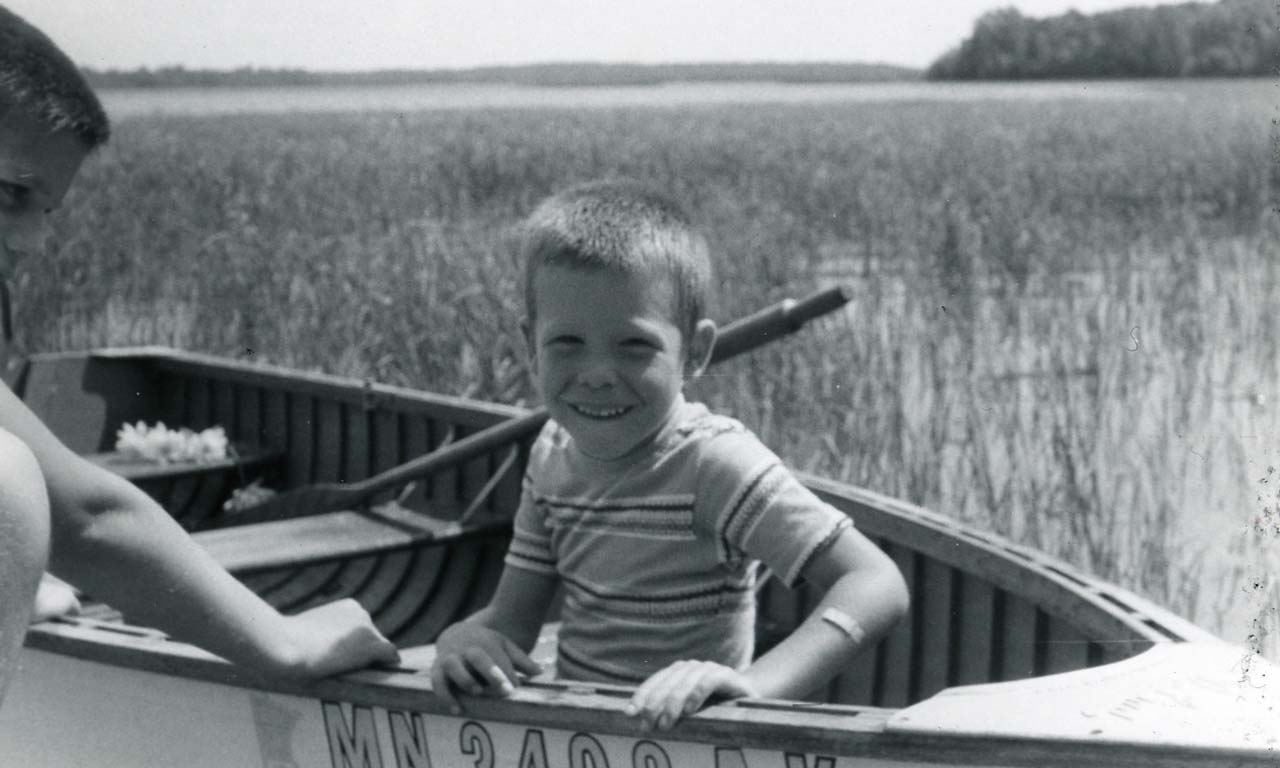 [Speaker Notes: Section slide
On the iclicker toolbar, click on the down arrow and click to turn off “Anonymous polling.”]
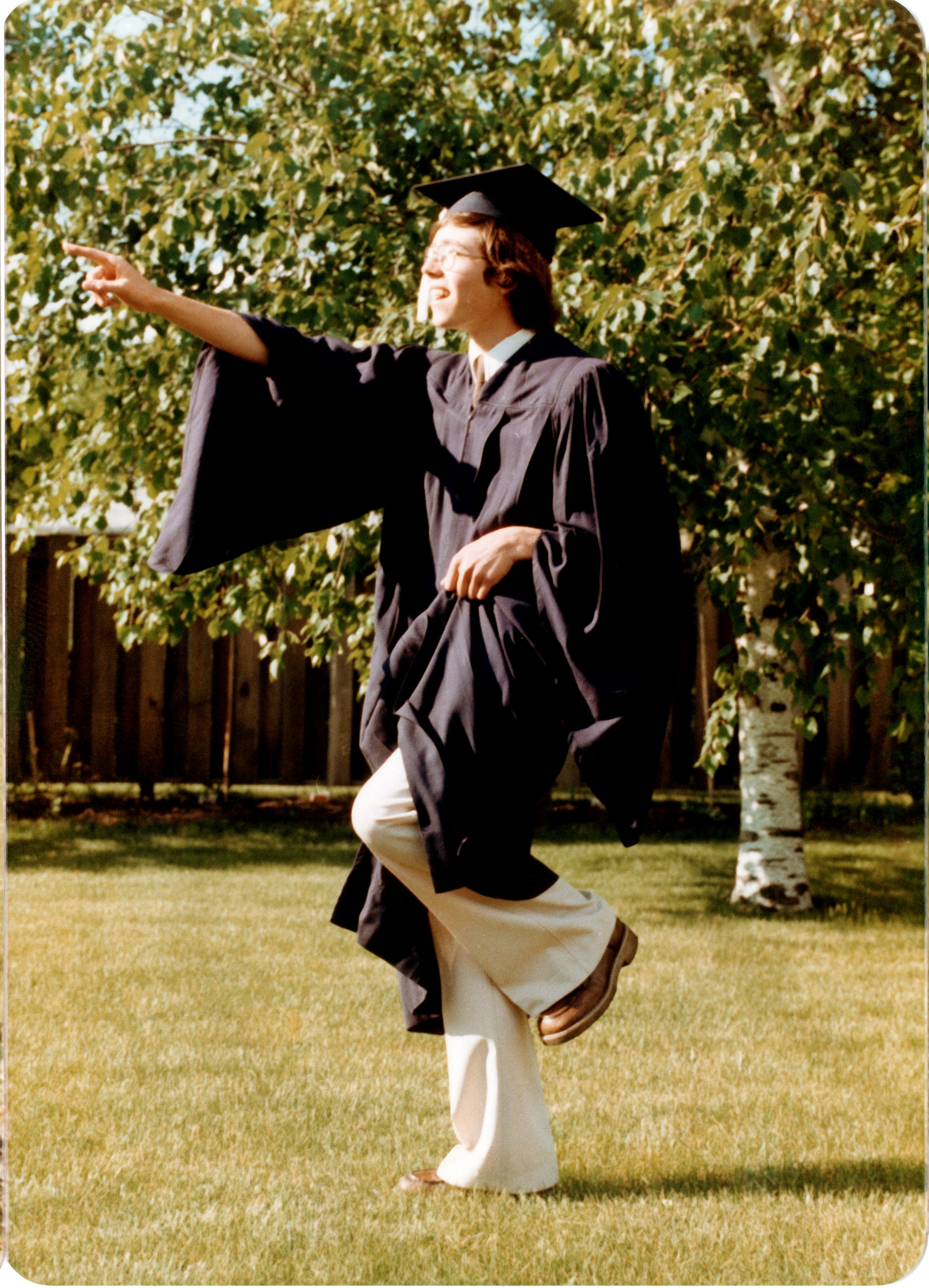 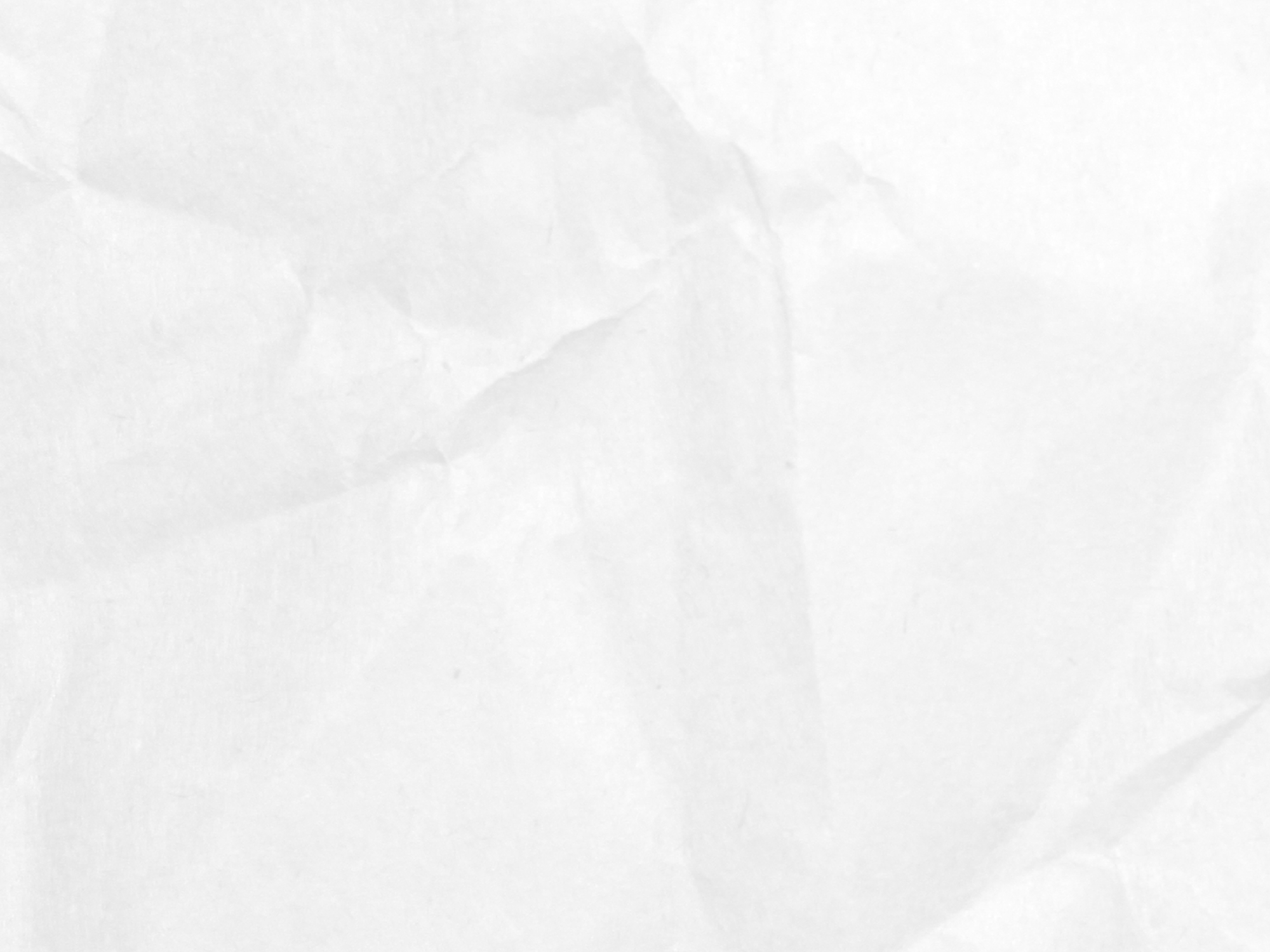 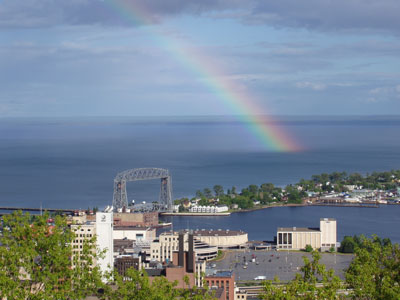 [Speaker Notes: Section slide
On the iclicker toolbar, click on the down arrow and click to turn off “Anonymous polling.”]
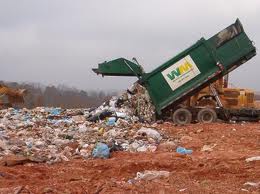 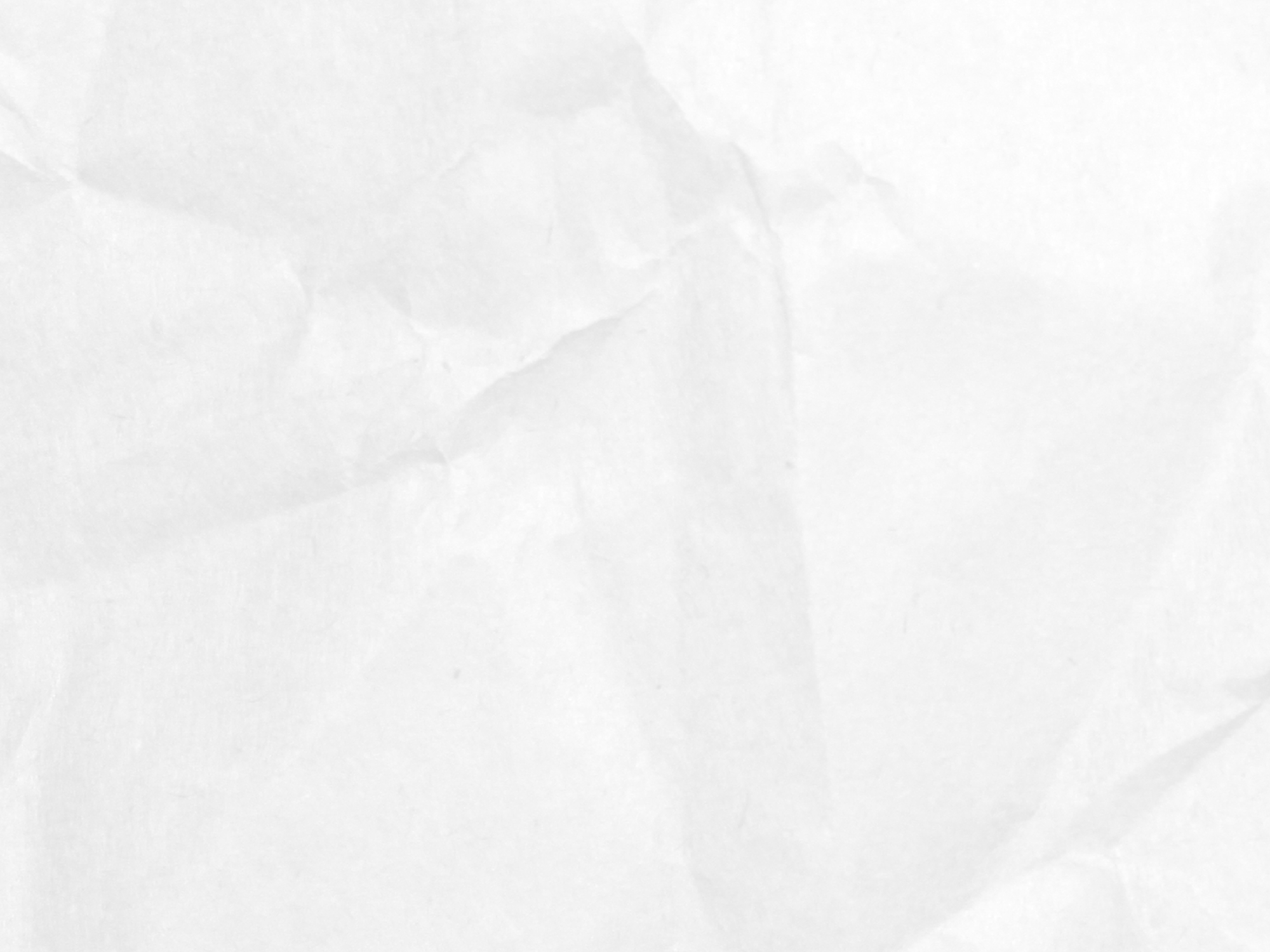 [Speaker Notes: Section slide
On the iclicker toolbar, click on the down arrow and click to turn off “Anonymous polling.”]
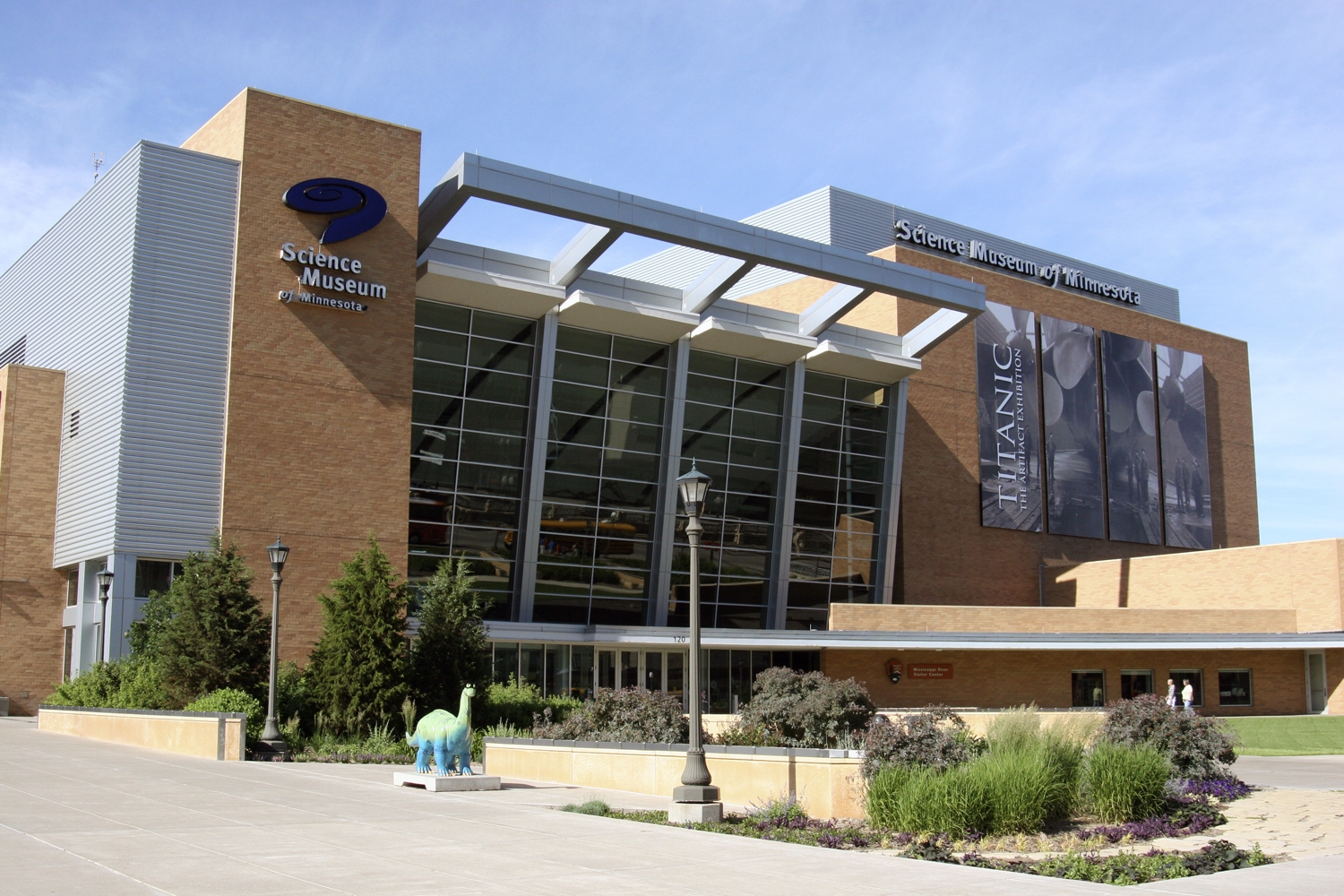 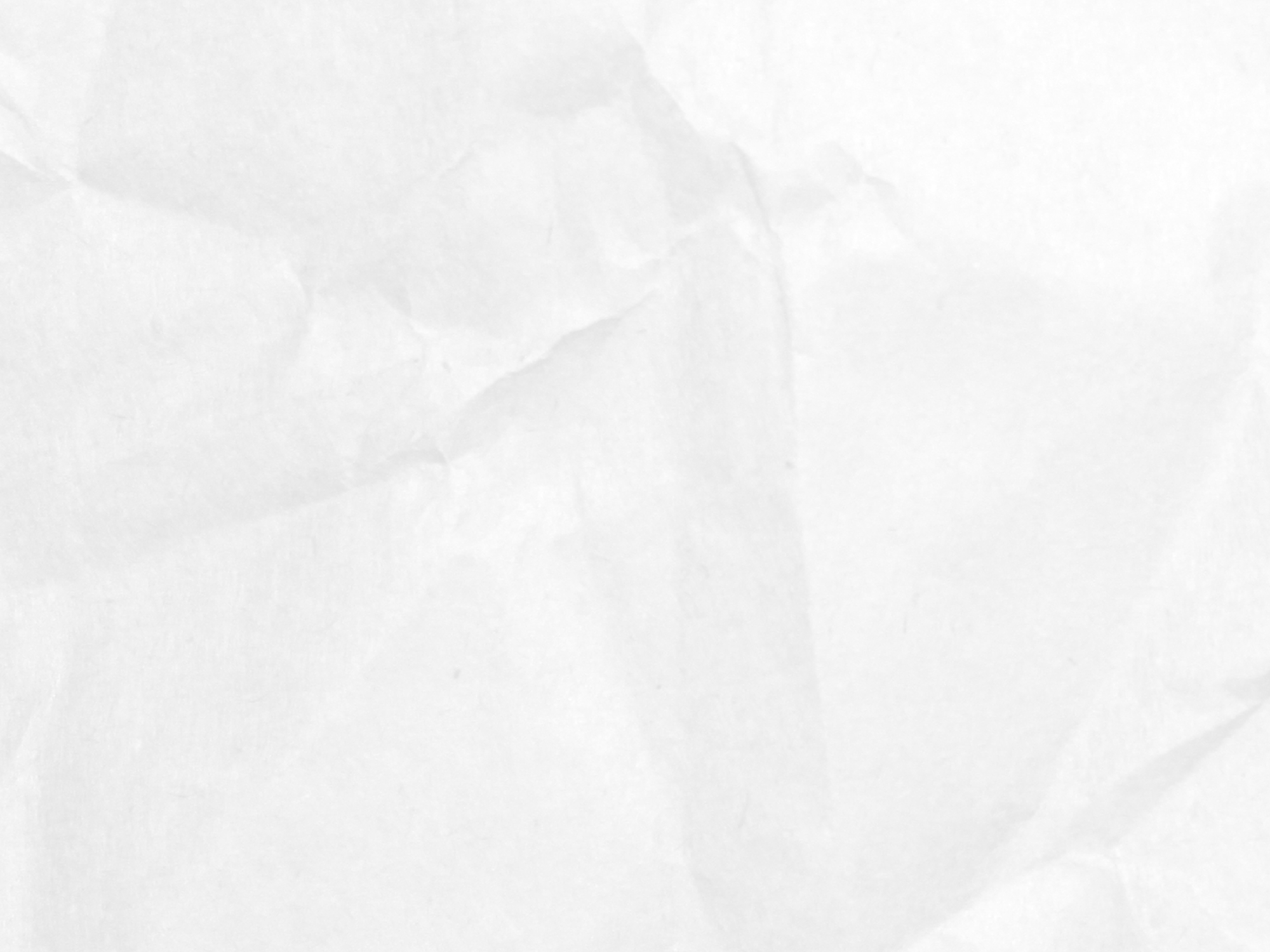 [Speaker Notes: Section slide
On the iclicker toolbar, click on the down arrow and click to turn off “Anonymous polling.”]
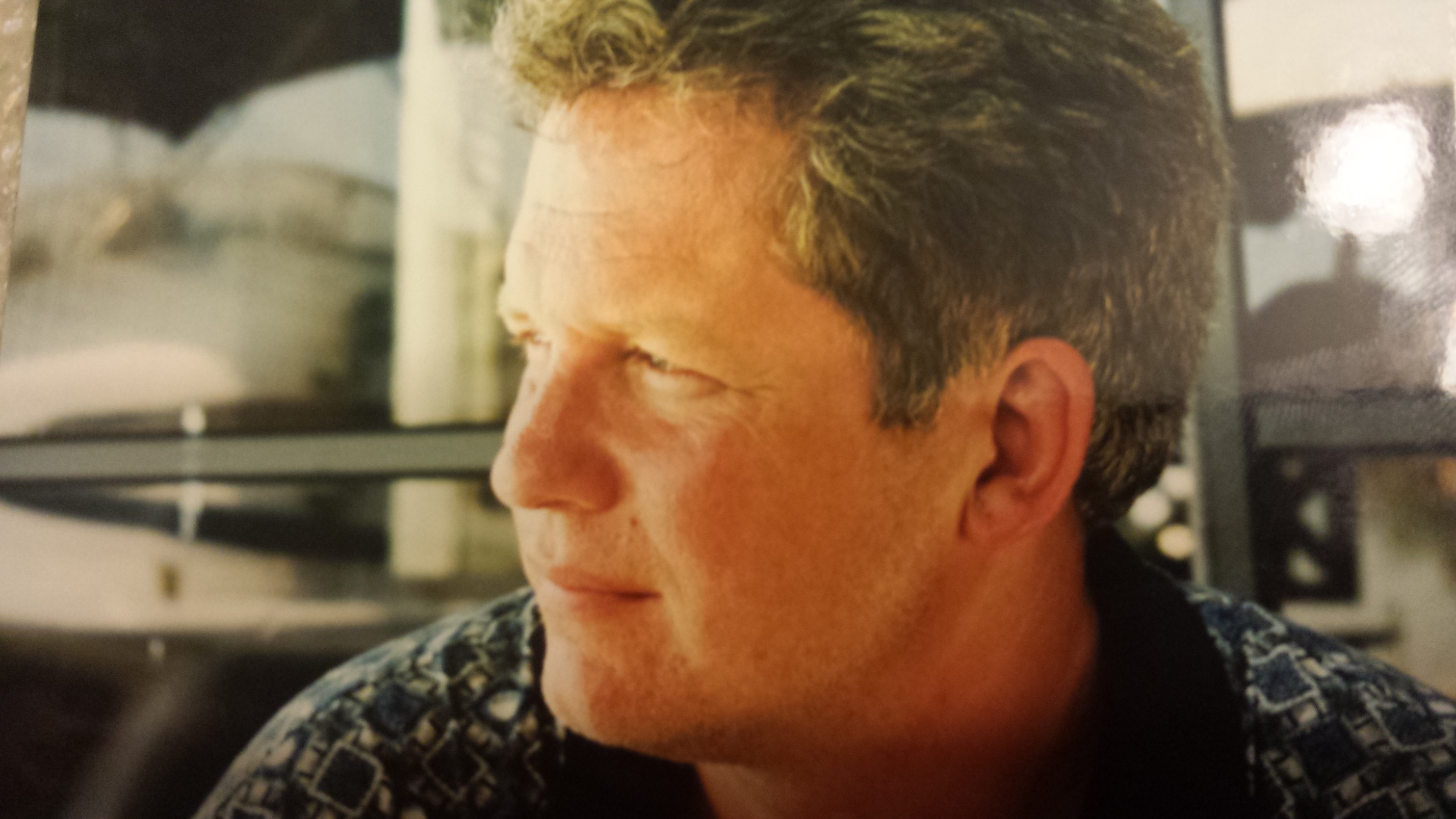 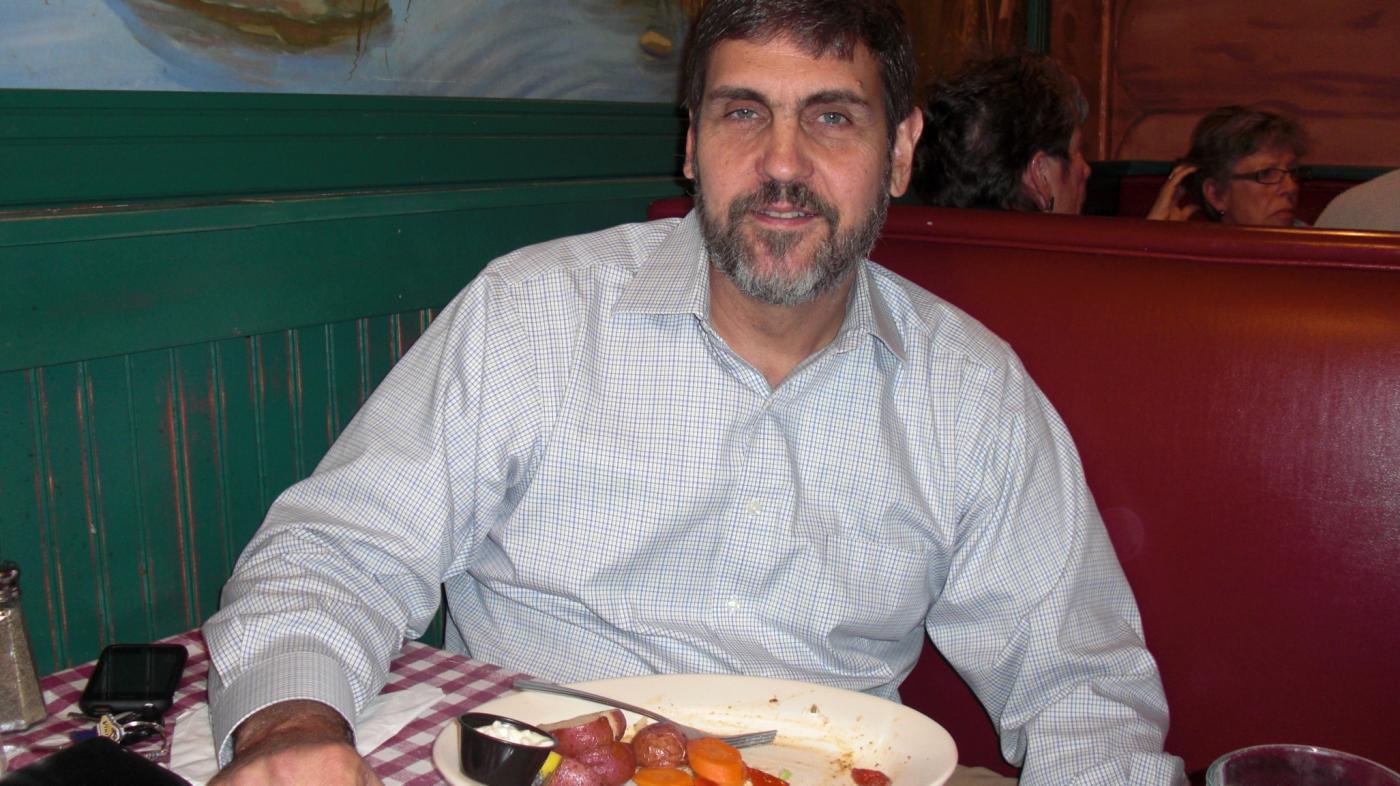 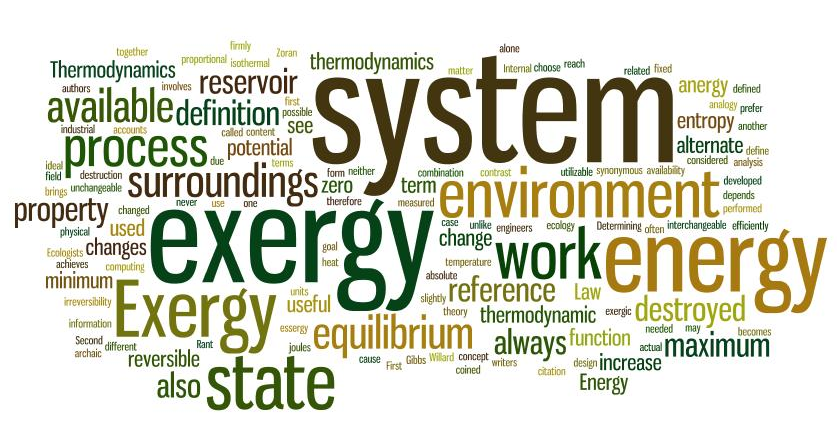 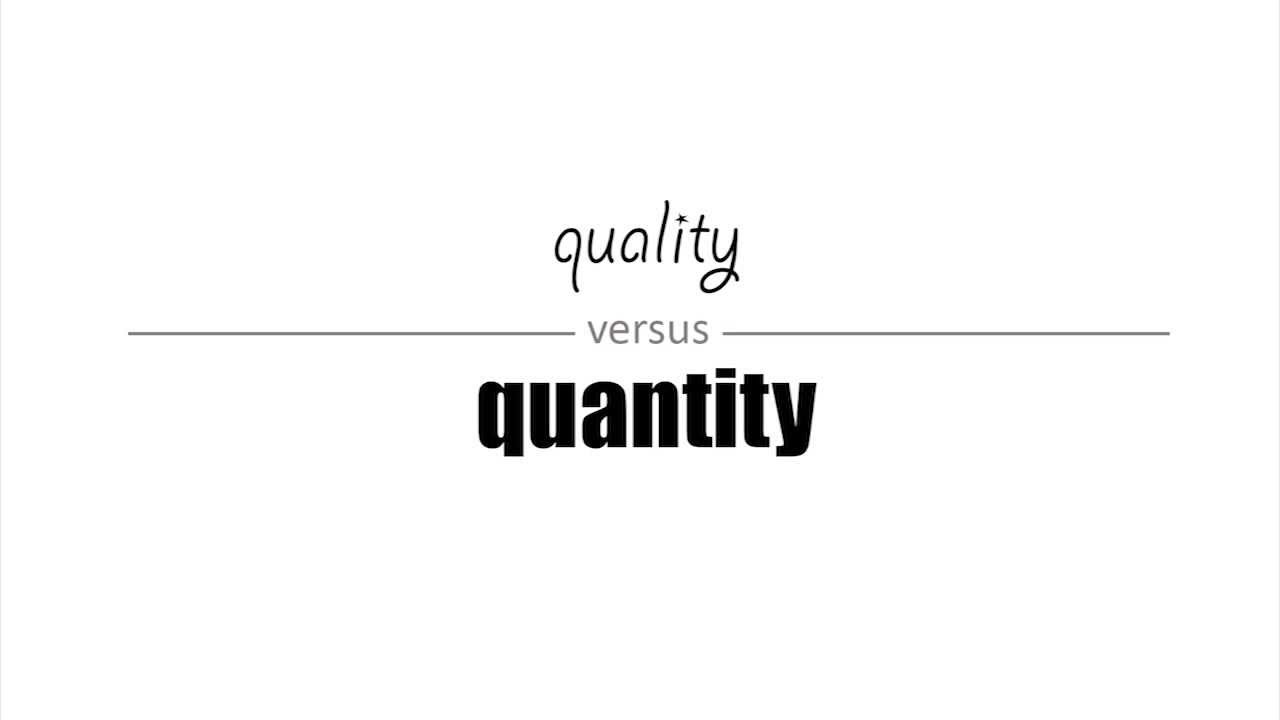 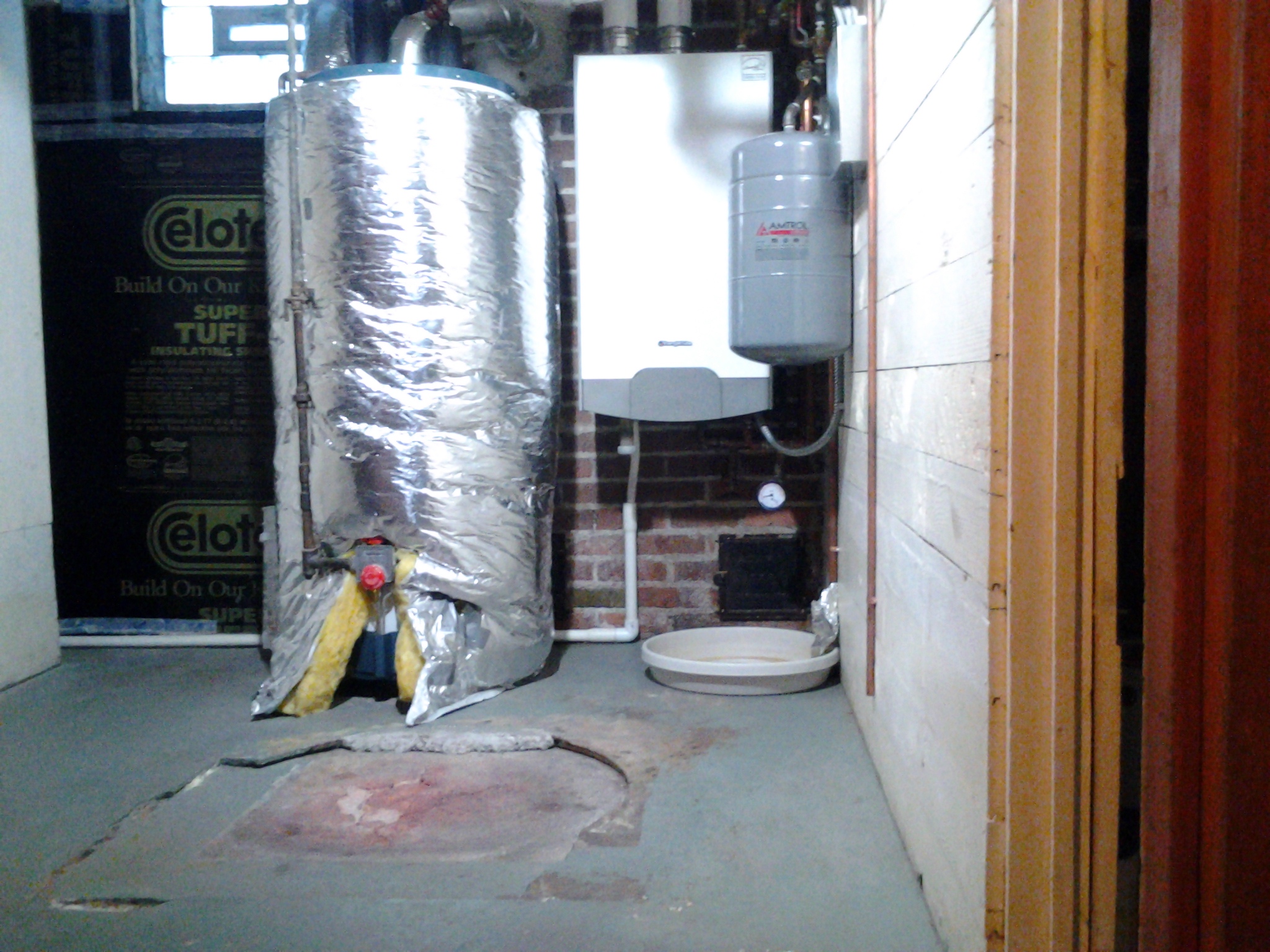 3,542oF
3,542oF
120oF
50oF
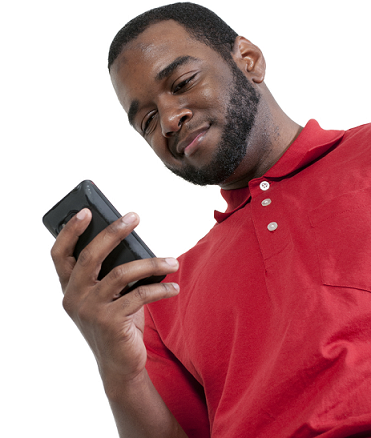 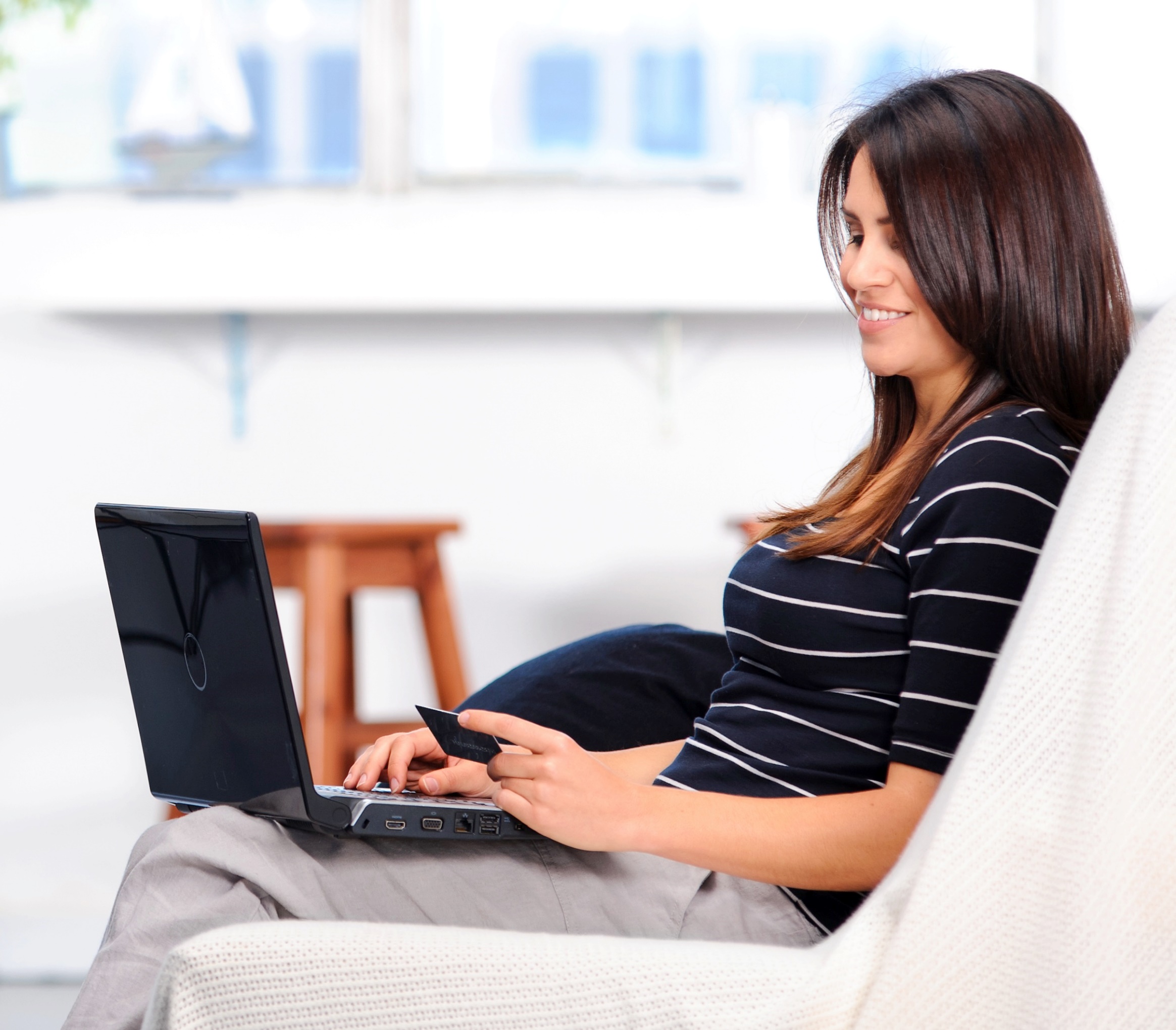 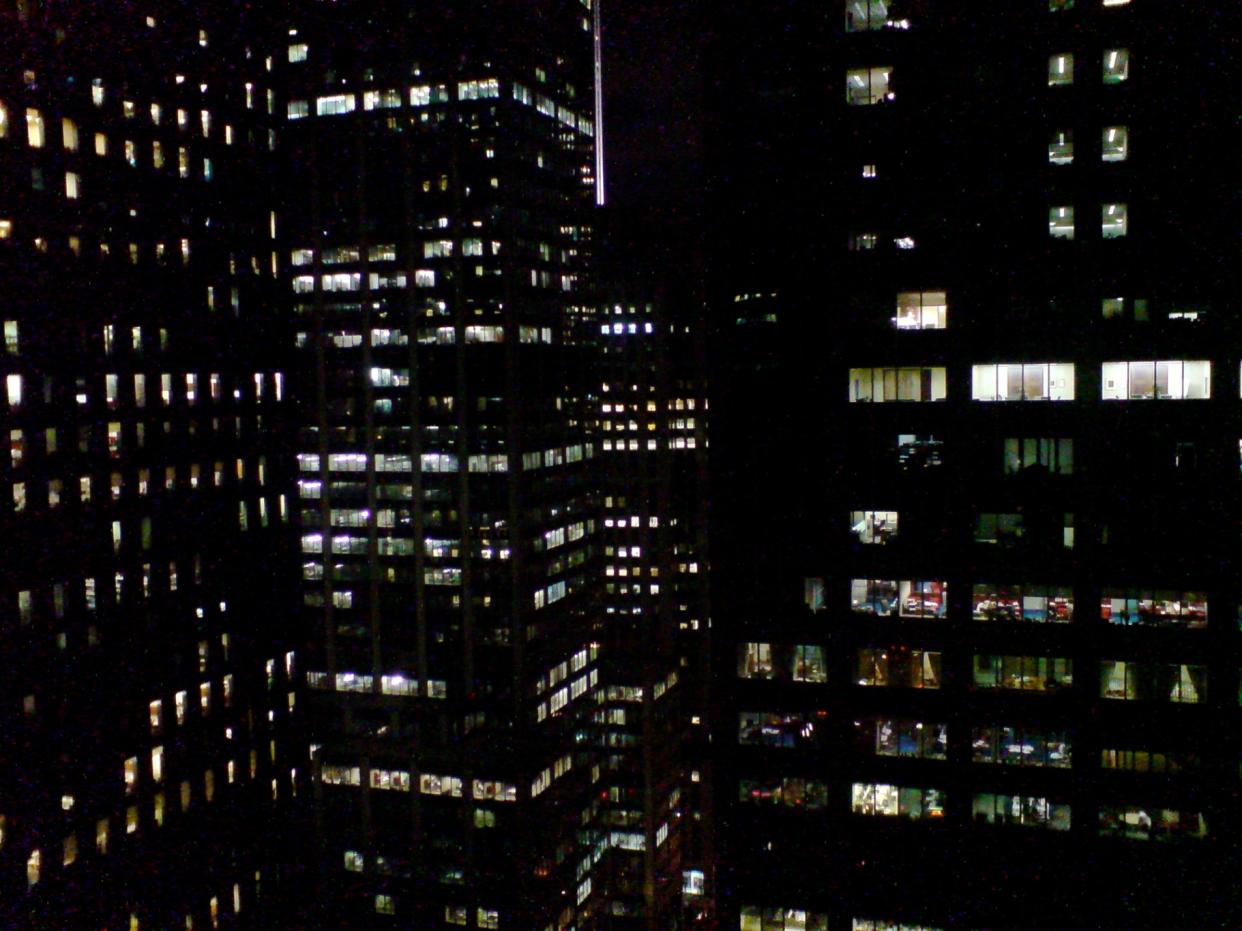 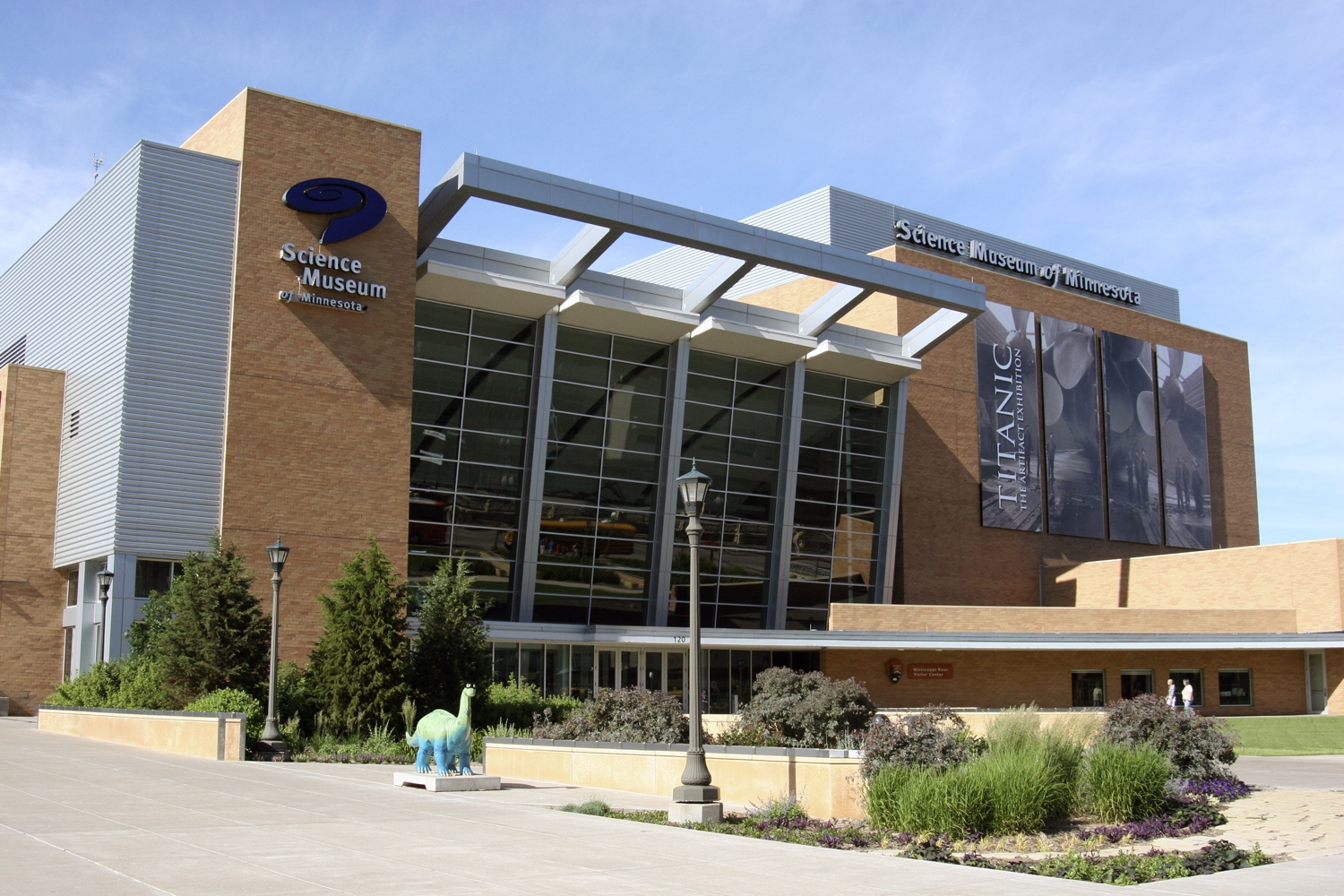 6,348,000 kWh/yr.
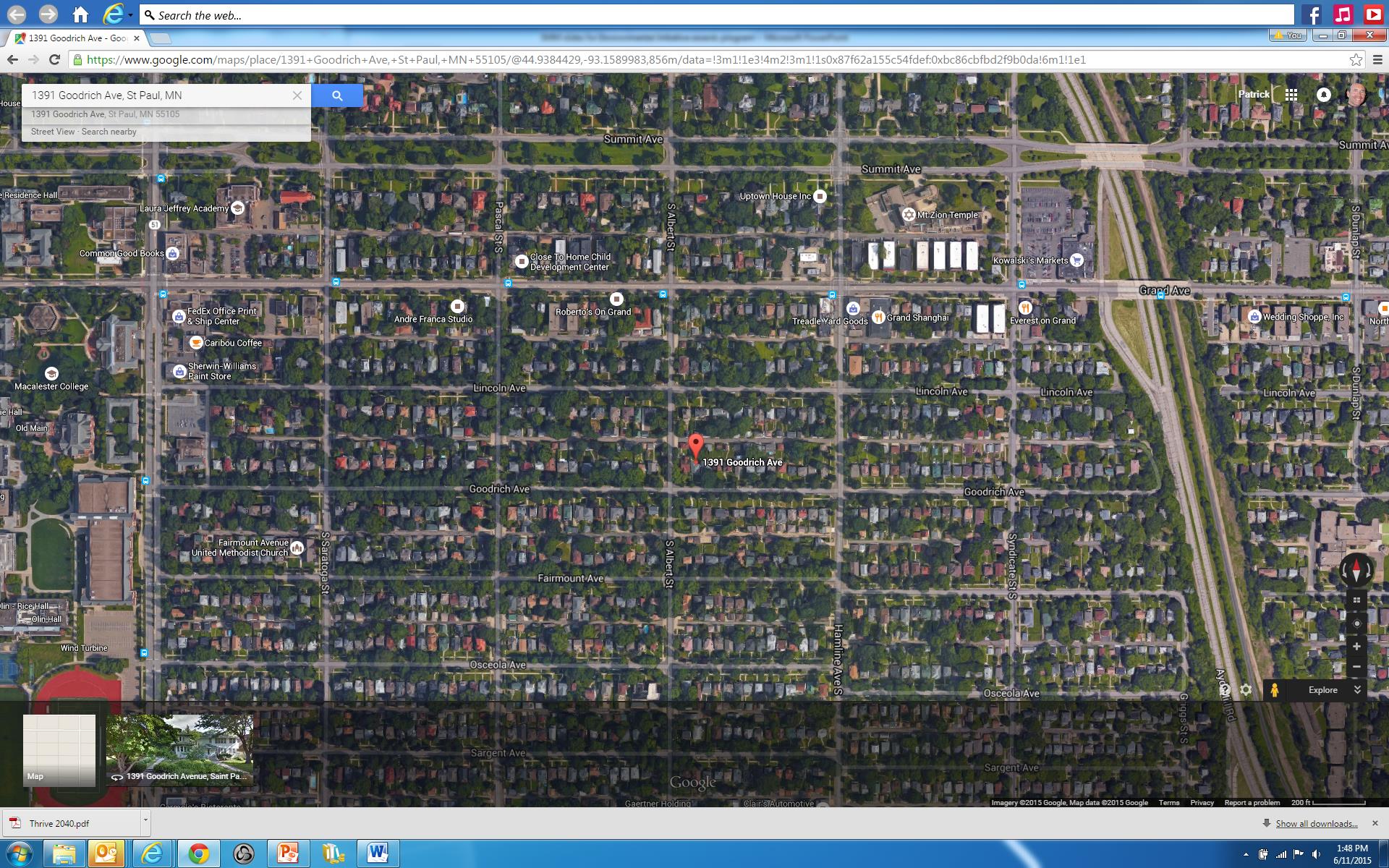 BTUs
BTUs
Imported/yr.
Exported/yr.
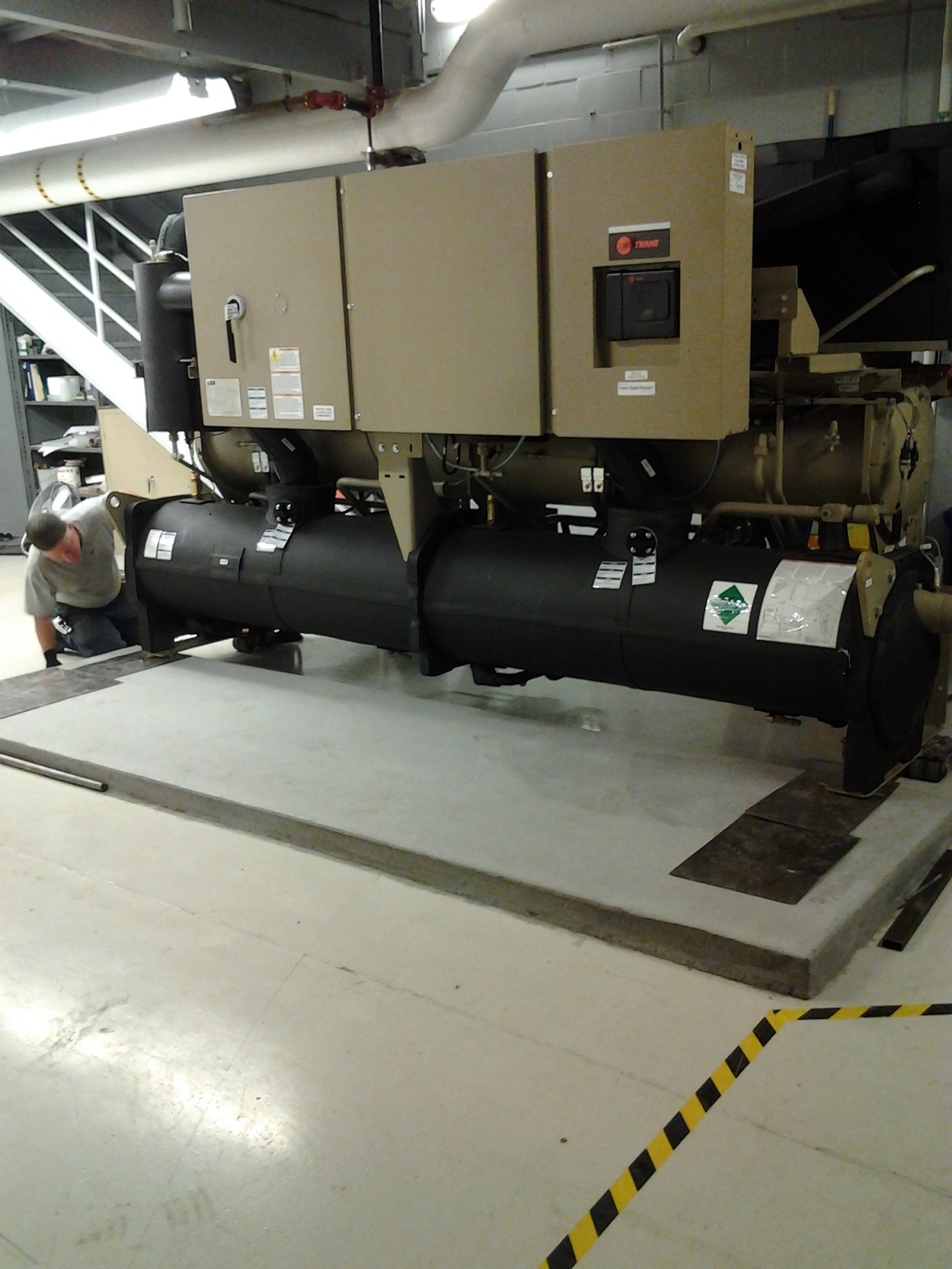 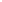 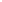 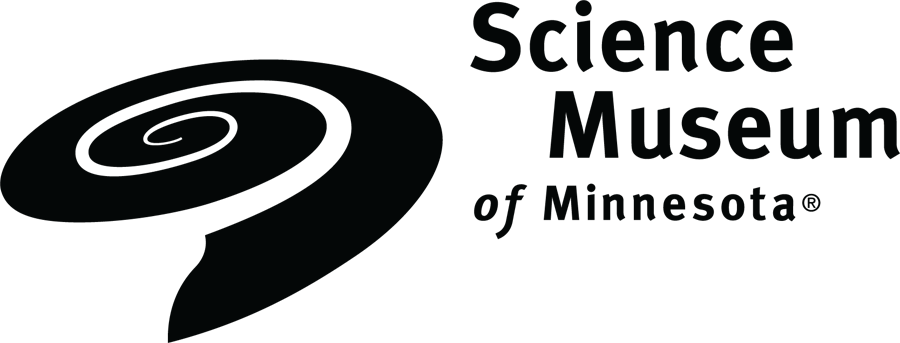 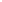 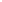 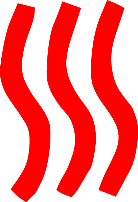 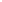 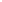 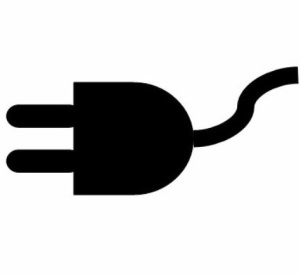 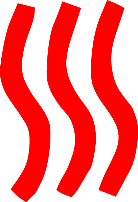 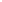 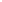 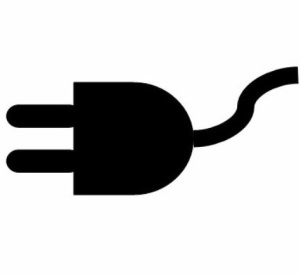 Telephone
Switching
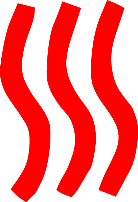 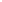 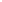 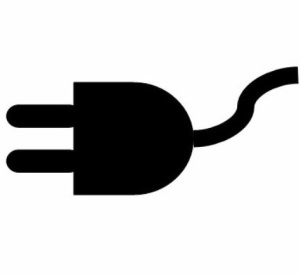 Telephone
Switching
Computer Servers
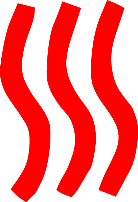 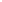 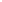 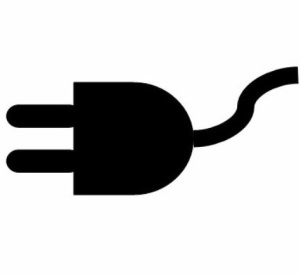 Elevator
Equipment
Telephone
Switching
Computer Servers
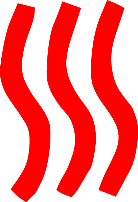 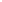 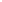 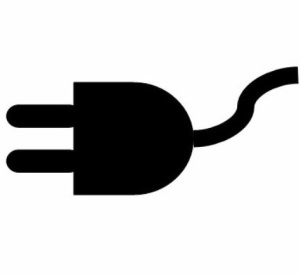 Elevator
Equipment
Telephone
Switching
Computer Servers
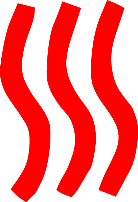 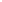 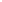 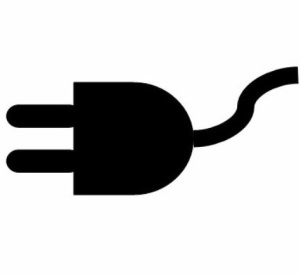 Elevator
Equipment
Telephone
Switching
Computer Servers
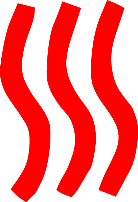 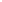 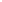 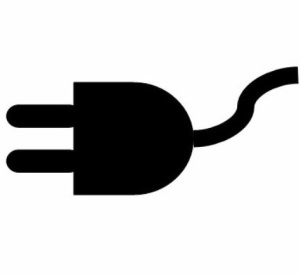 Elevator
Equipment
Telephone
Switching
Computer Servers
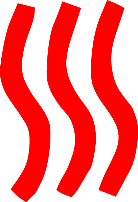 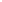 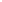 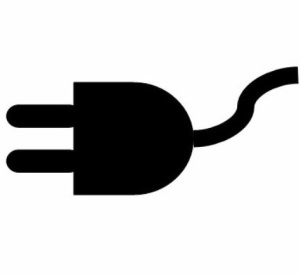 Elevator
Equipment
Telephone
Switching
Computer Servers
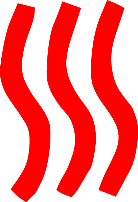 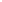 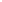 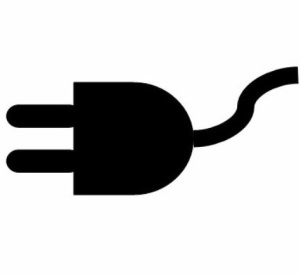 Elevator
Equipment
Telephone
Switching
Computer Servers
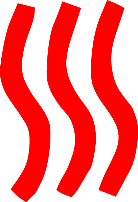 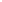 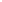 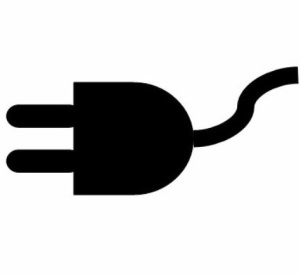 Elevator
Equipment
Telephone
Switching
Computer Servers
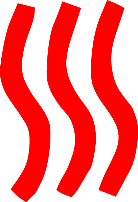 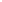 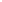 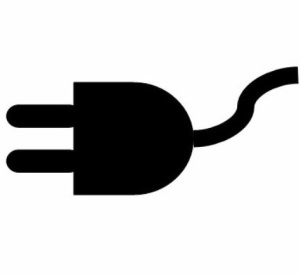 Elevator
Equipment
Telephone
Switching
Computer Servers
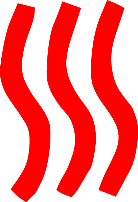 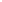 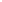 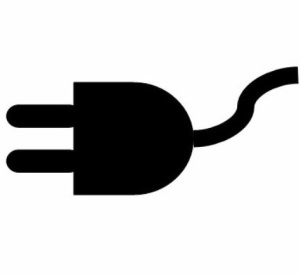 Elevator
Equipment
Telephone
Switching
Computer Servers
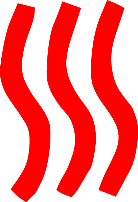 The Science Museum of Minnesota has reduced its purchases of heat energy by how much through its recent exergy retrofit?

A.  25%
B.  33% 
C.  50%
D.  75%
[Speaker Notes: Example question, with or without picture
1. Start question, click ok.
2. Have participants click on answers.
3. Click stop.
4. Click once on slide to reveal answer and image (optional).
5. Click display to see results (you may need to move the graph to the blank space on the slide and/or resize it).
6. Click on graph to see correct answer.
7. Click display to hide results.
8. Click slide once to advance.]
The Science Museum of Minnesota has reduced its purchases of heat energy by how much through its recent exergy retrofit?

A.  25%
B.  33% 
C.  50%
D.  75%
[Speaker Notes: Example question, with or without picture
1. Start question, click ok.
2. Have participants click on answers.
3. Click stop.
4. Click once on slide to reveal answer and image (optional).
5. Click display to see results (you may need to move the graph to the blank space on the slide and/or resize it).
6. Click on graph to see correct answer.
7. Click display to hide results.
8. Click slide once to advance.]
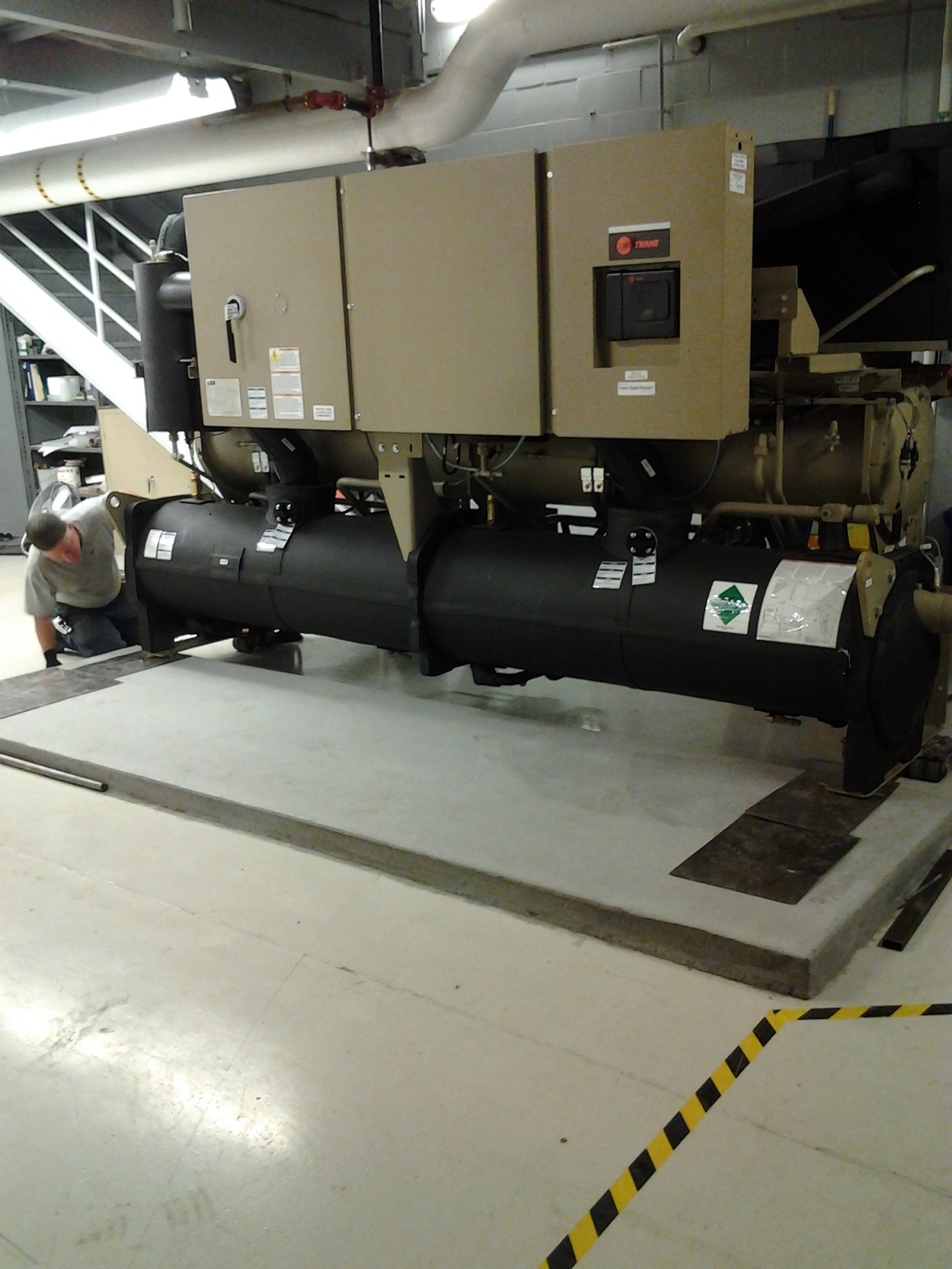 KWhs/Yr.
Recommissioning 2010
Past 12 months
Forecast
KWhs/Yr.
Recommissioning 2010
Past 12 months
Forecast
KWhs/Yr.
Recommissioning 2010
Past 12 months
Forecast
Cost, Savings and Return on Advanced Heat Recovery
 
$900,000	Purchase, installation and commissioning of heat
			recovery equipment
Cost, Savings and Return on Advanced Heat Recovery
 
$900,000	Purchase, installation and commissioning of heat
			recovery equipment
 
$293,000	Estimated annual savings
Other Complementary Building Improvements
Other Complementary Building Improvements

Direct digital controls upgrade
Other Complementary Building Improvements

Direct digital controls upgrade
CO2 demand ventilation
Other Complementary Building Improvements

Direct digital controls upgrade
CO2 demand ventilation
Pneumatic damper actuation conversion
Other Complementary Building Improvements

Direct digital controls upgrade
CO2 demand ventilation
Pneumatic damper actuation conversion
Continuous commissioning program
factory workers,
factory workers,
truck drivers,
factory workers,
truck drivers,
riggers,
factory workers,
truck drivers,
riggers,
concrete workers,
factory workers,
truck drivers,
riggers,
concrete workers,
electricians,
factory workers,
truck drivers,
riggers,
concrete workers,
electricians,
pipefitters,
factory workers,
truck drivers,
riggers,
concrete workers,
electricians,
pipefitters,
software technicians,
factory workers,
truck drivers,
riggers,
concrete workers,
electricians,
pipefitters,
software technicians,
and many others….
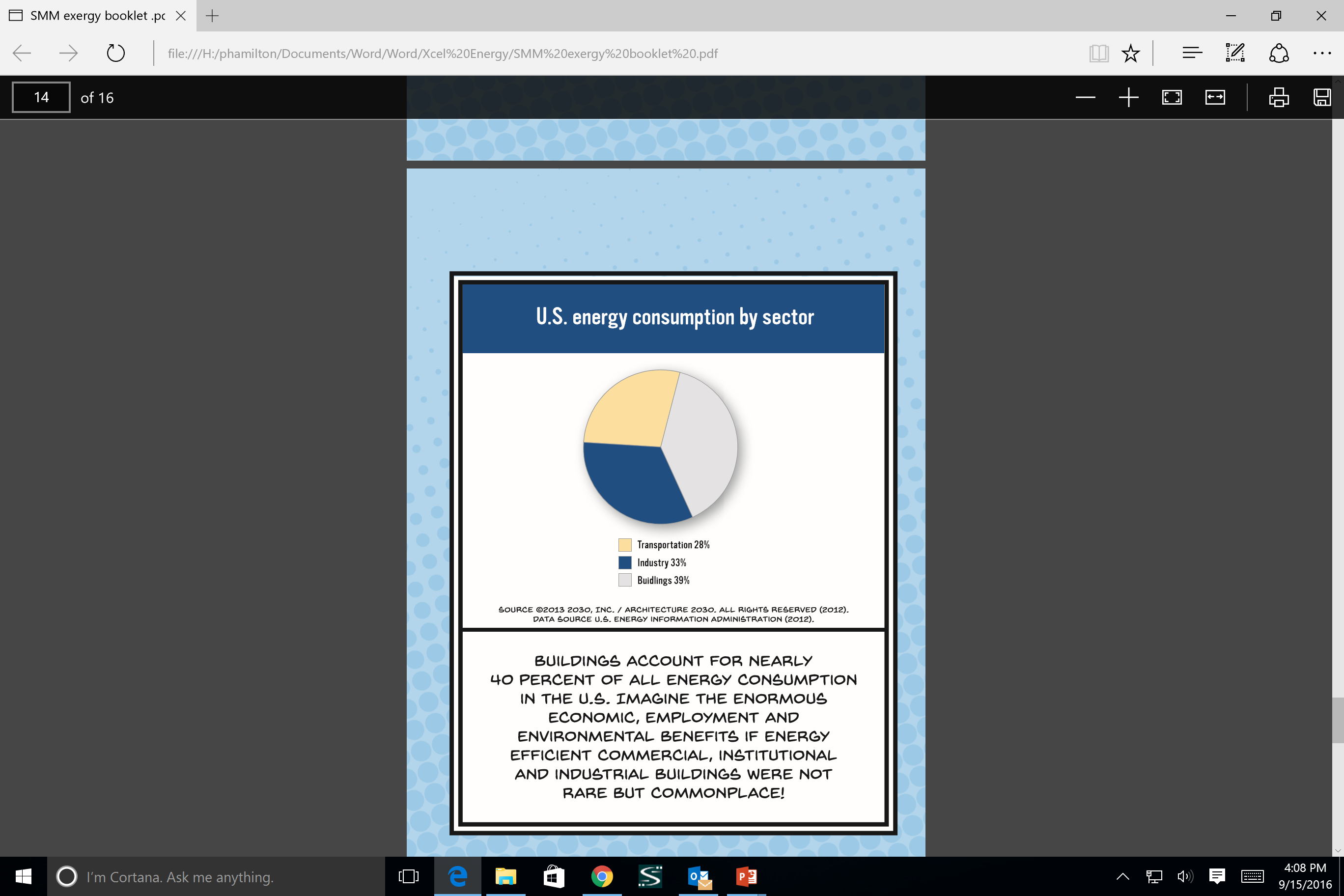 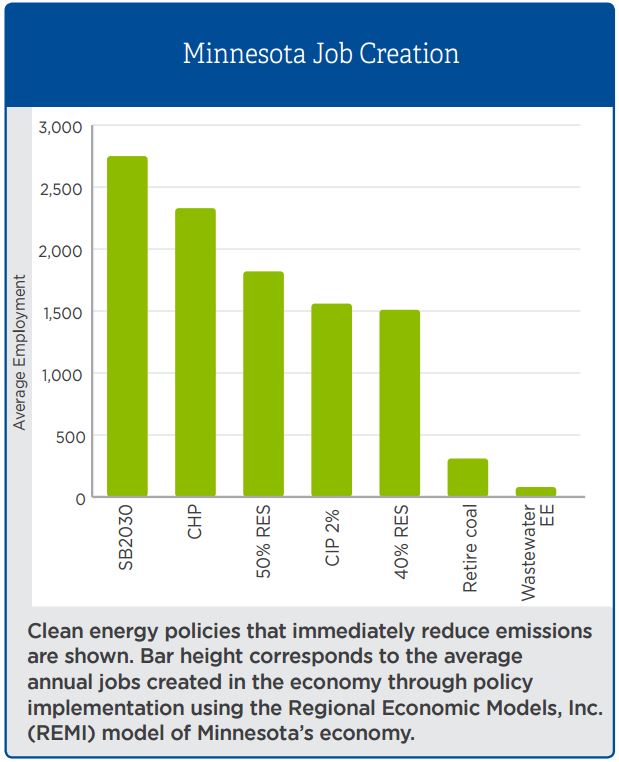 U.S. Energy improvements since 2008
Costs	             Use
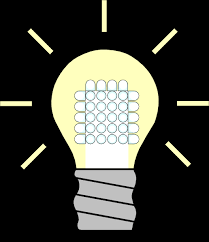 LED lights		 90%		        195X
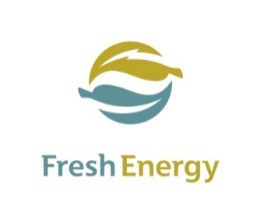 Source: U.S. DOE
U.S. Energy improvements since 2008
Costs	             Use
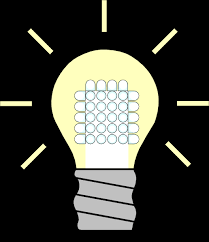 LED lights		 90%		        195X


Solar energy		 60%		        20X
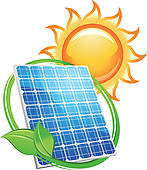 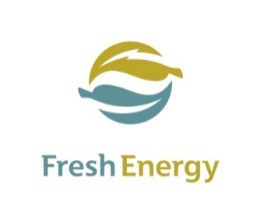 Source: U.S. DOE
U.S. Energy improvements since 2008
Costs	             Use
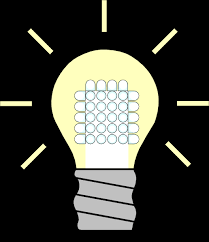 LED lights		 90%		        195X


Solar energy		 60%		          20X


Wind energy	 40%			3X
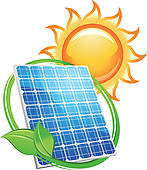 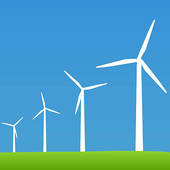 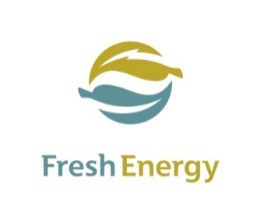 Source: U.S. DOE
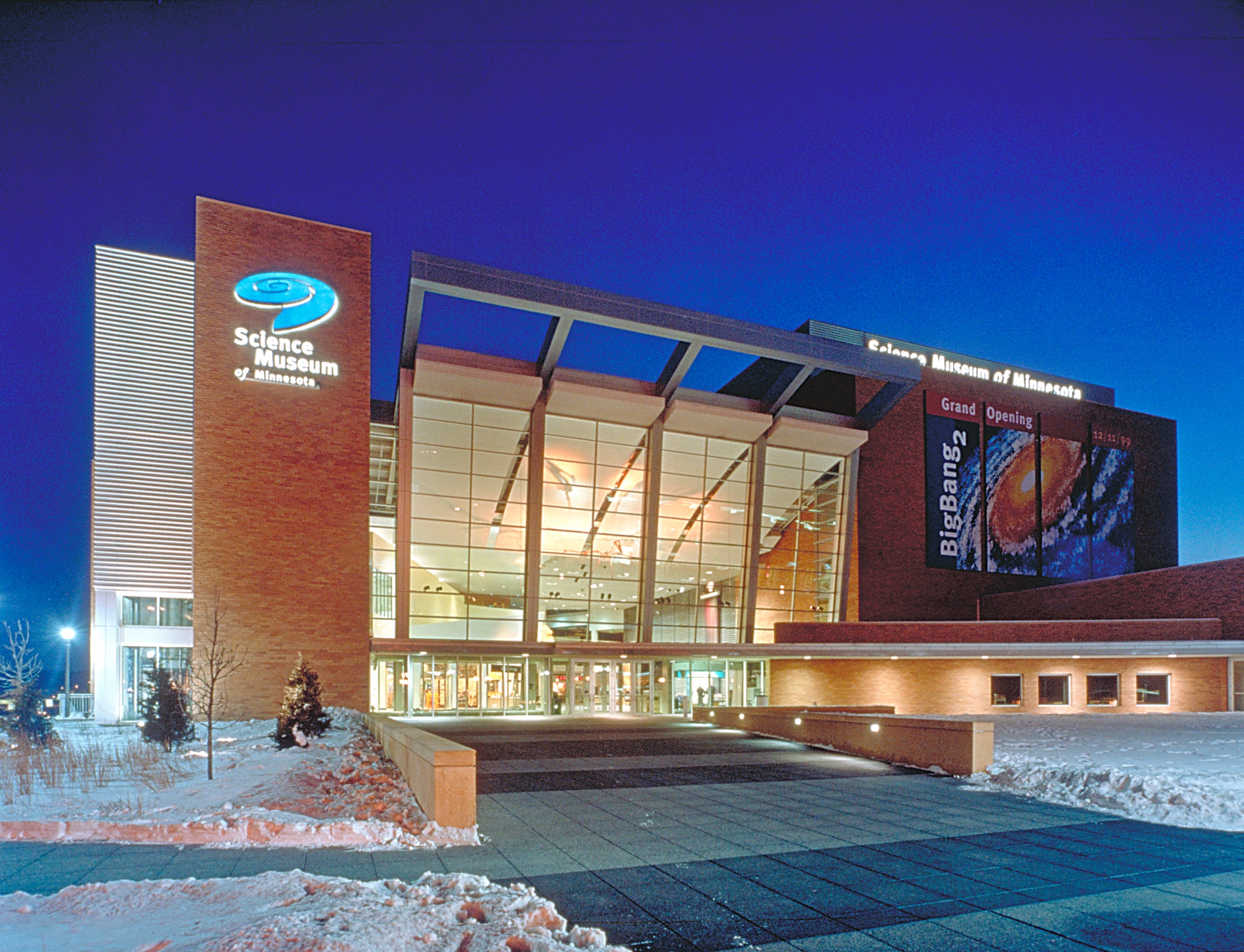 Thank you

Patrick Hamilton
Director, Global Change Initiatives
Science Museum of Minnesota
@PatrickHamilto2
phamilton@smm.org
651-221-4761
[Speaker Notes: Example question, with or without picture
1. Start question, click ok.
2. Have participants click on answers.
3. Click stop.
4. Click once on slide to reveal answer and image (optional).
5. Click display to see results (you may need to move the graph to the blank space on the slide and/or resize it).
6. Click on graph to see correct answer.
7. Click display to hide results.
8. Click slide once to advance.]